LESLEY FLATLEY – REGISTERED MANAGER DAVLYN HOUSE
DIGNITY IN CARE CONFERENCE 2020
PROMOTING DIGNITY DURING COVID19
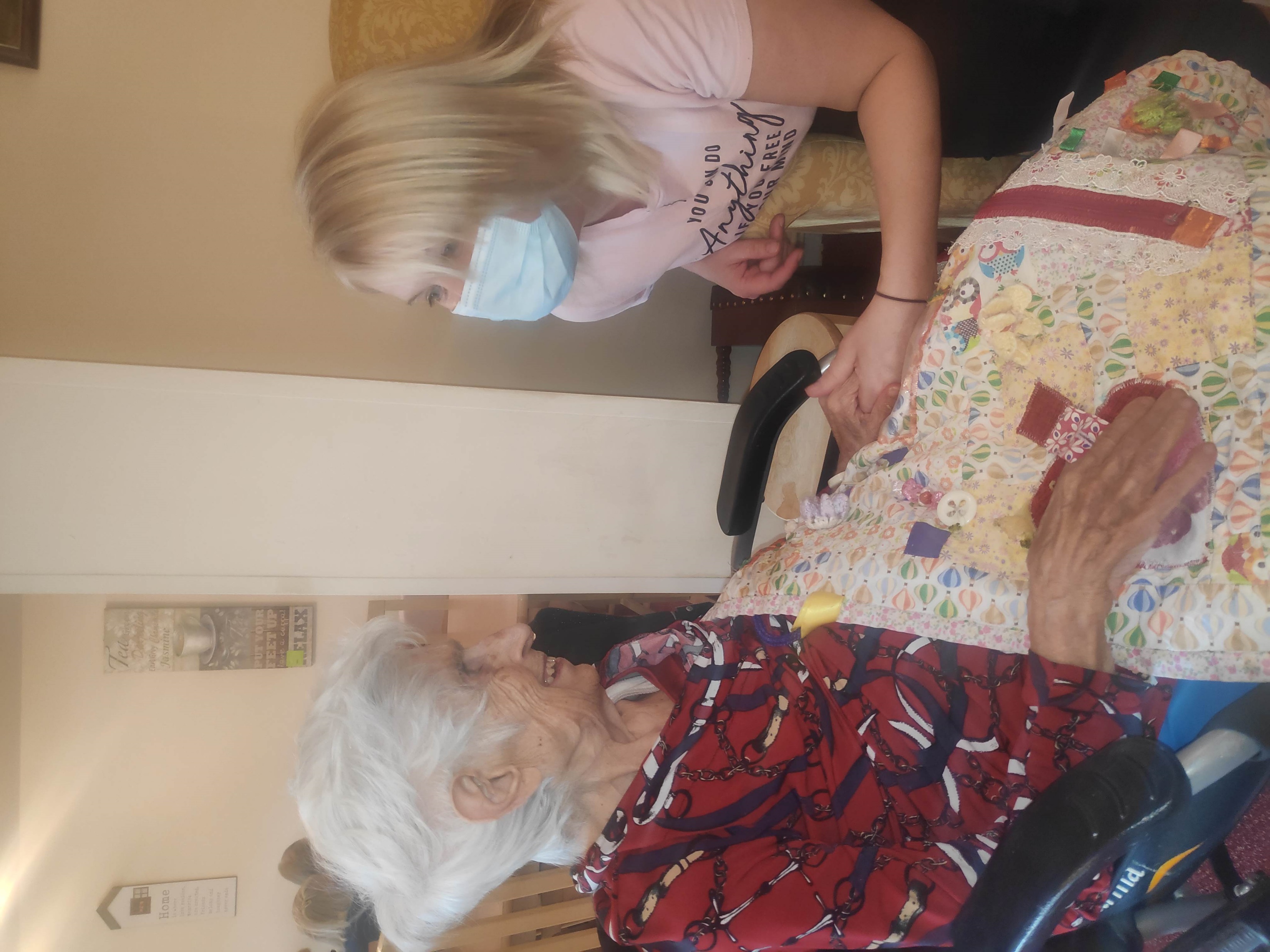 FACING THE CHALLENGE OF WEARING MASKS
USING SOCIAL MEDIA TO CONNECT
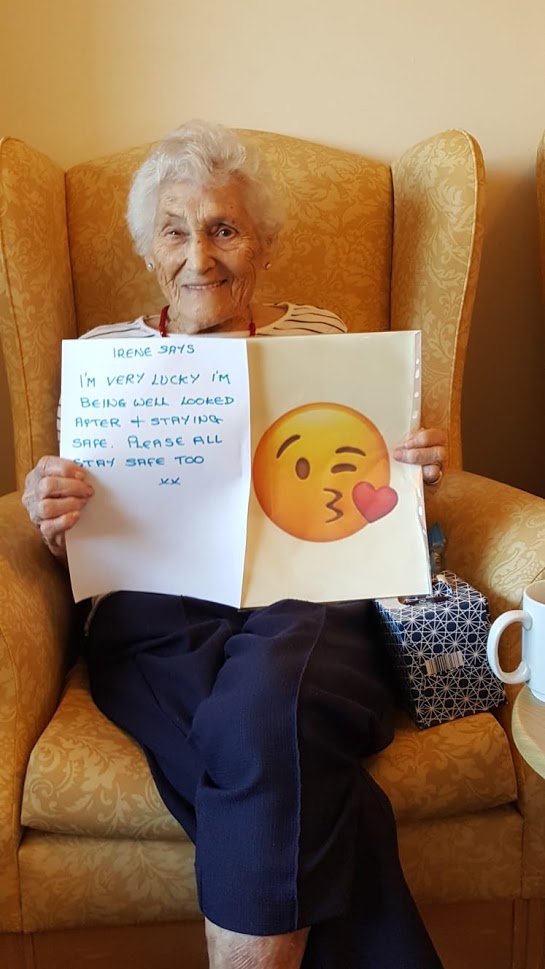 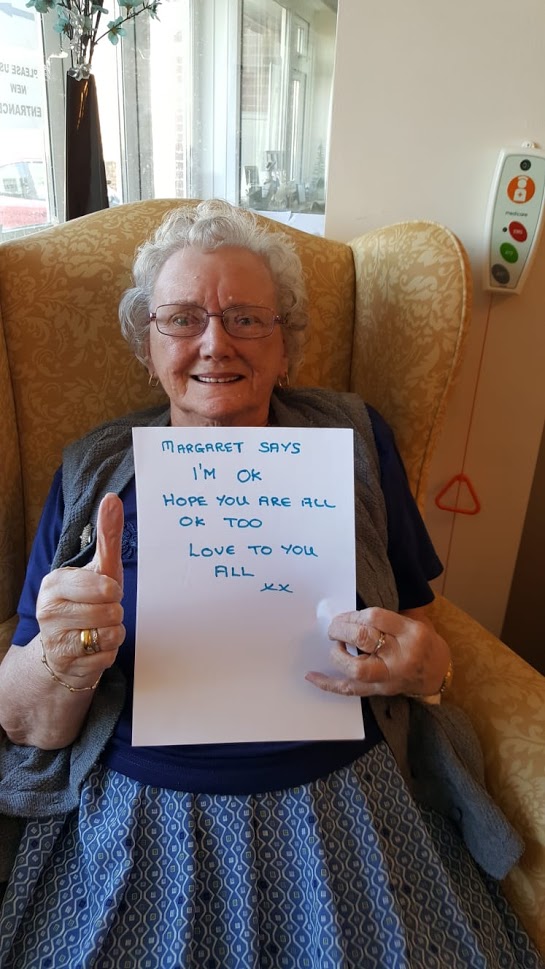 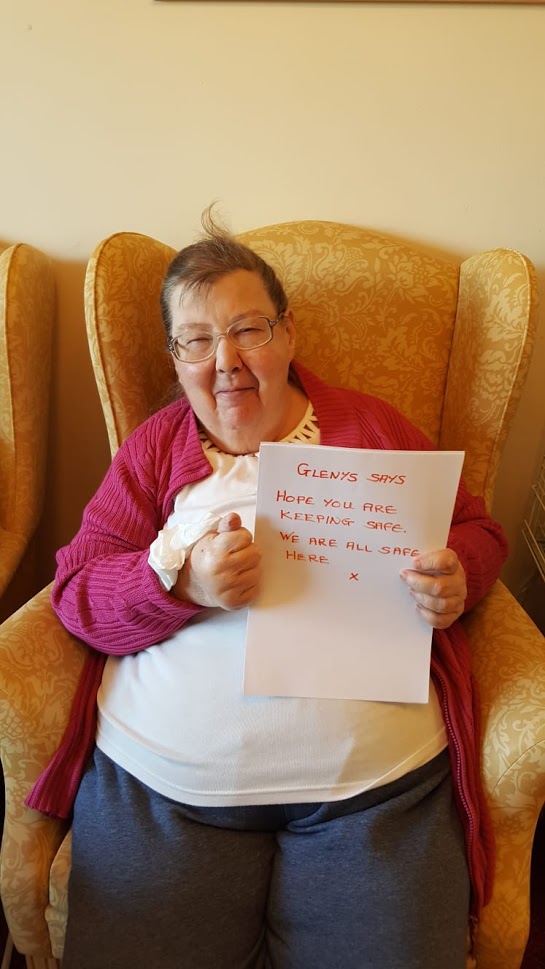 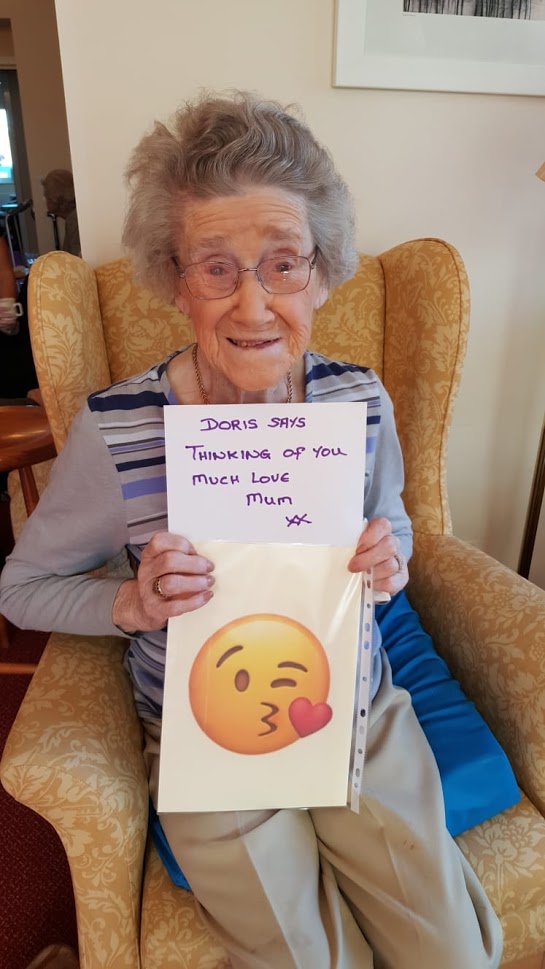 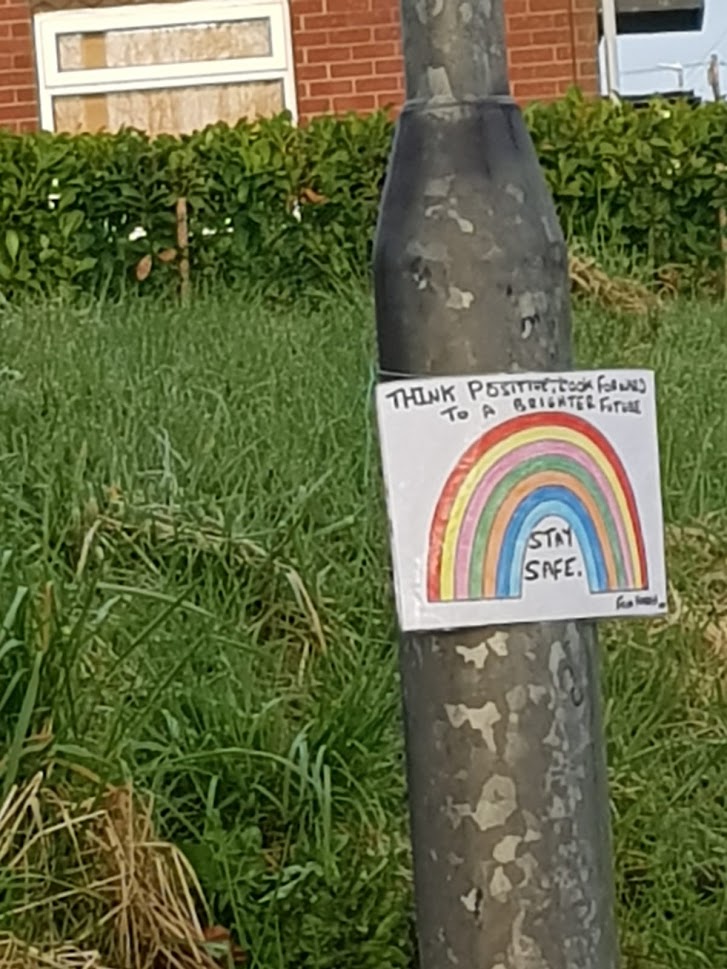 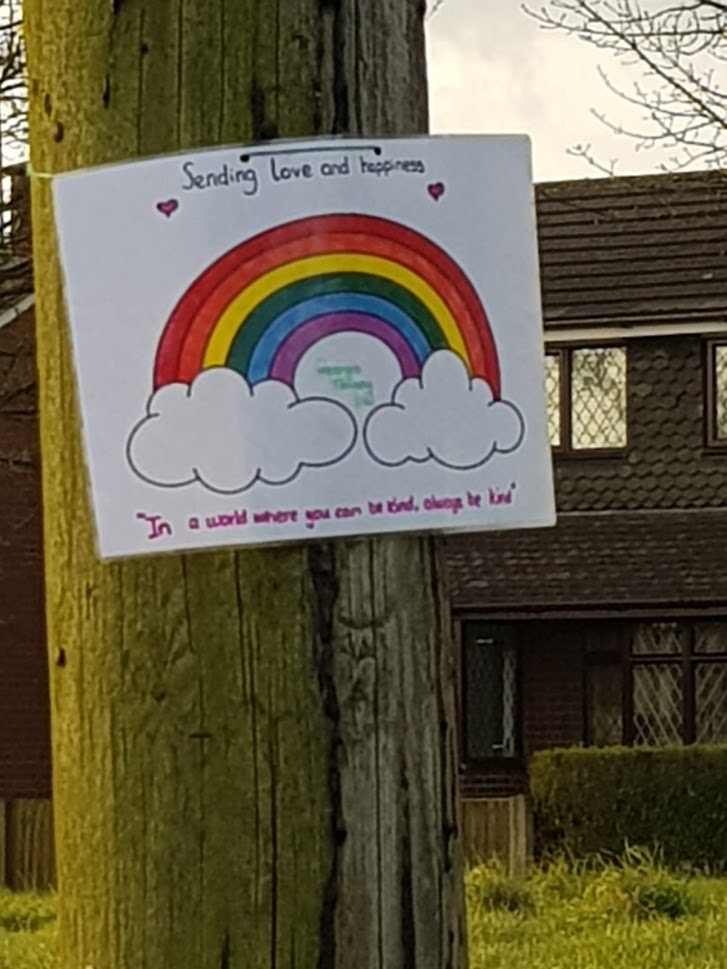 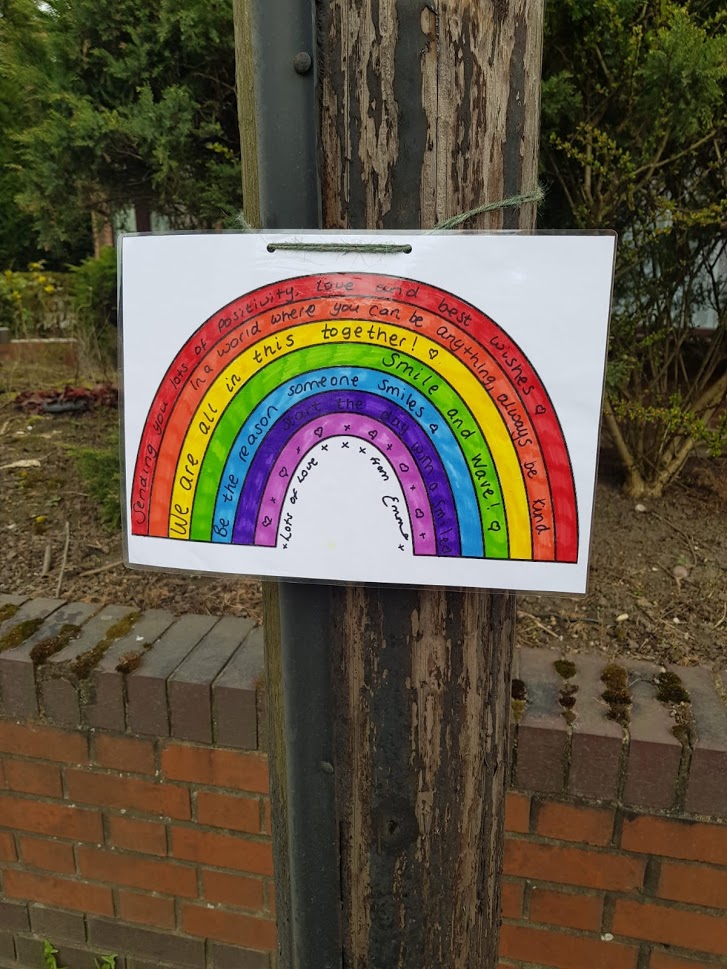 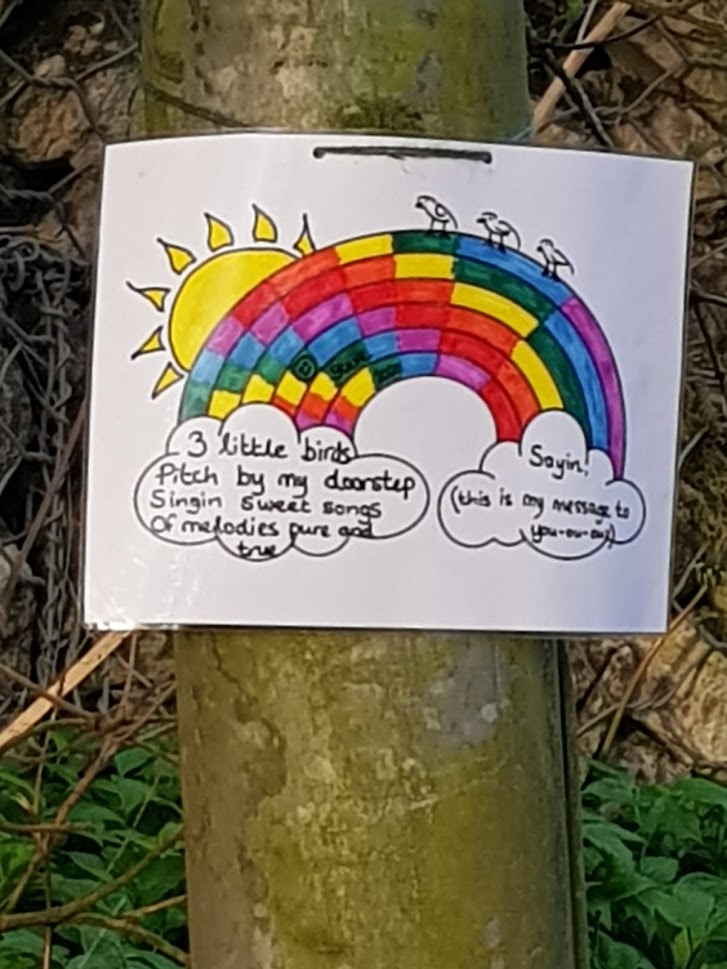 SHARING OUR VOICES IN THE LOCAL COMMUNITY
HELPING OUR RESIDENTS TO HELP THE COMMUNITY
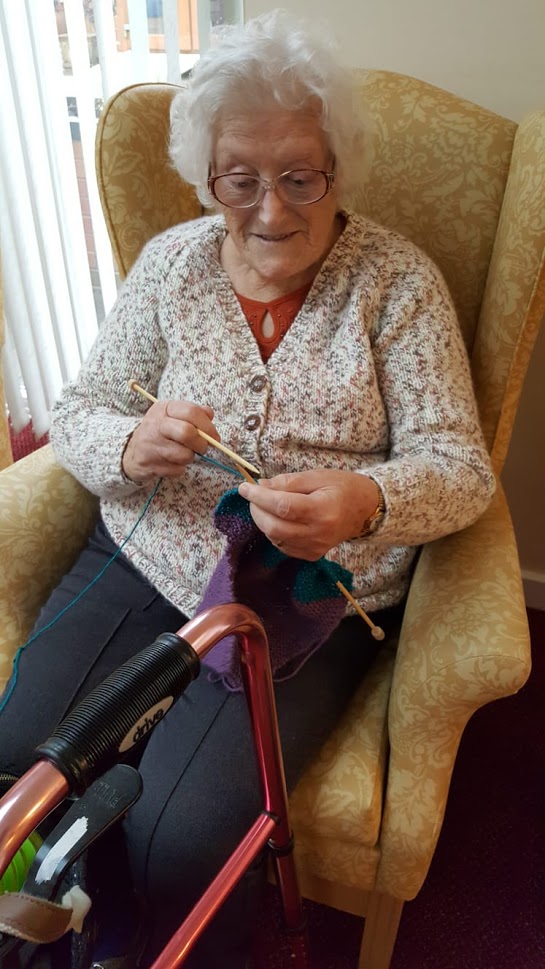 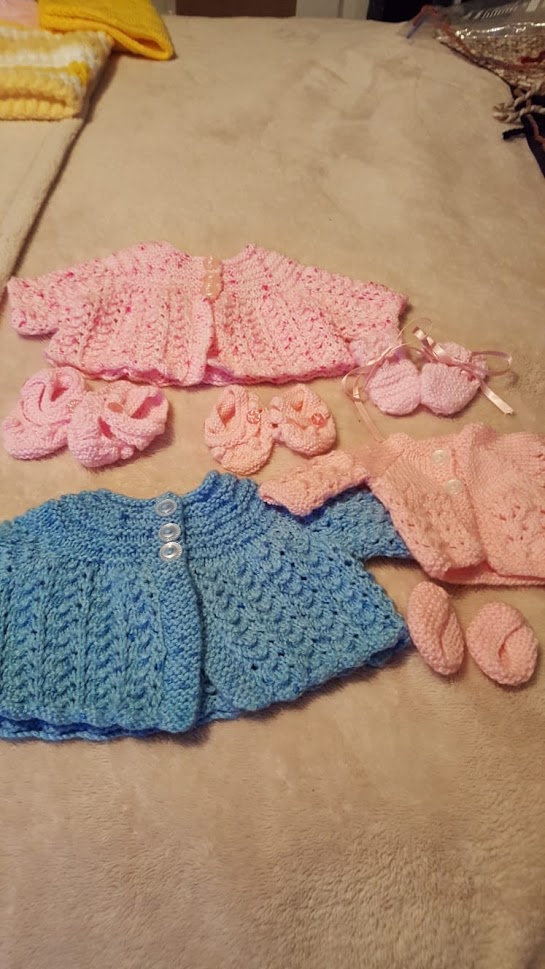 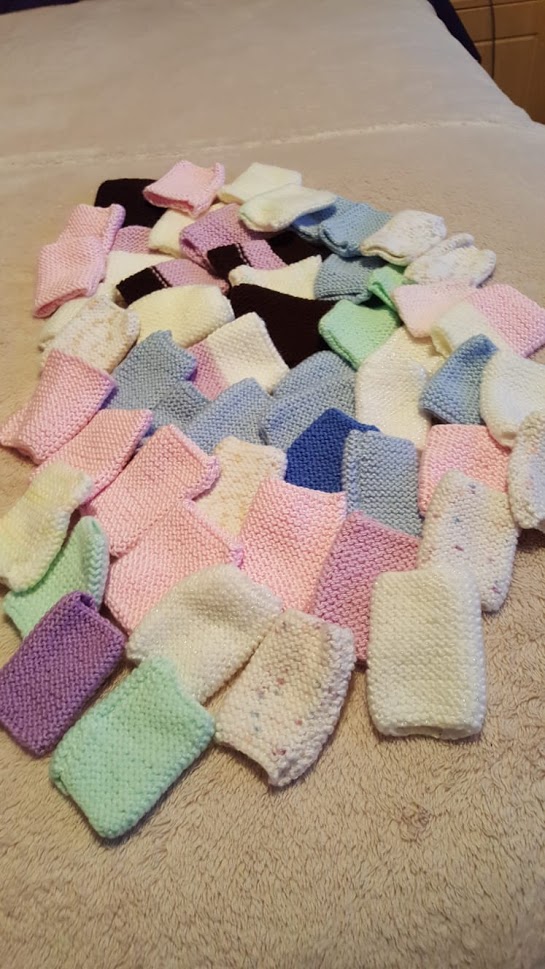 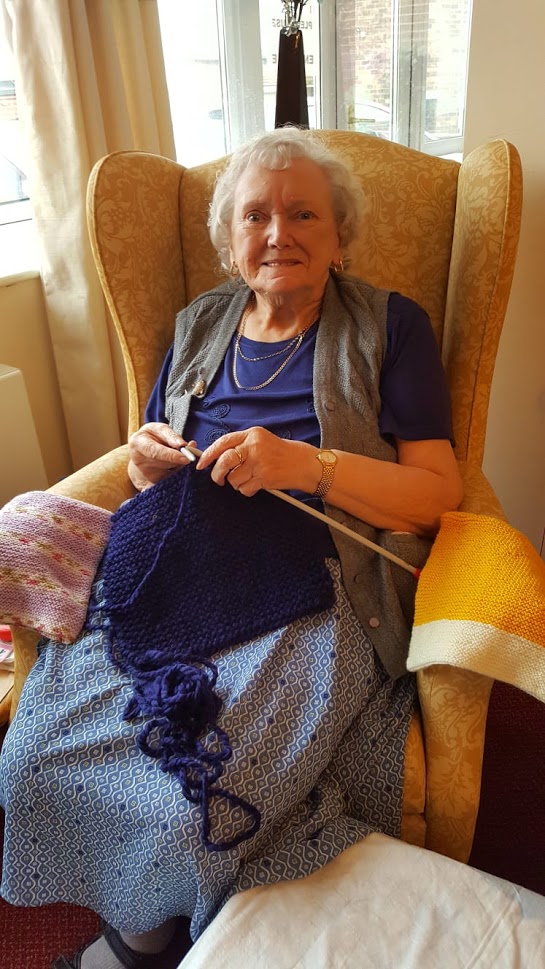 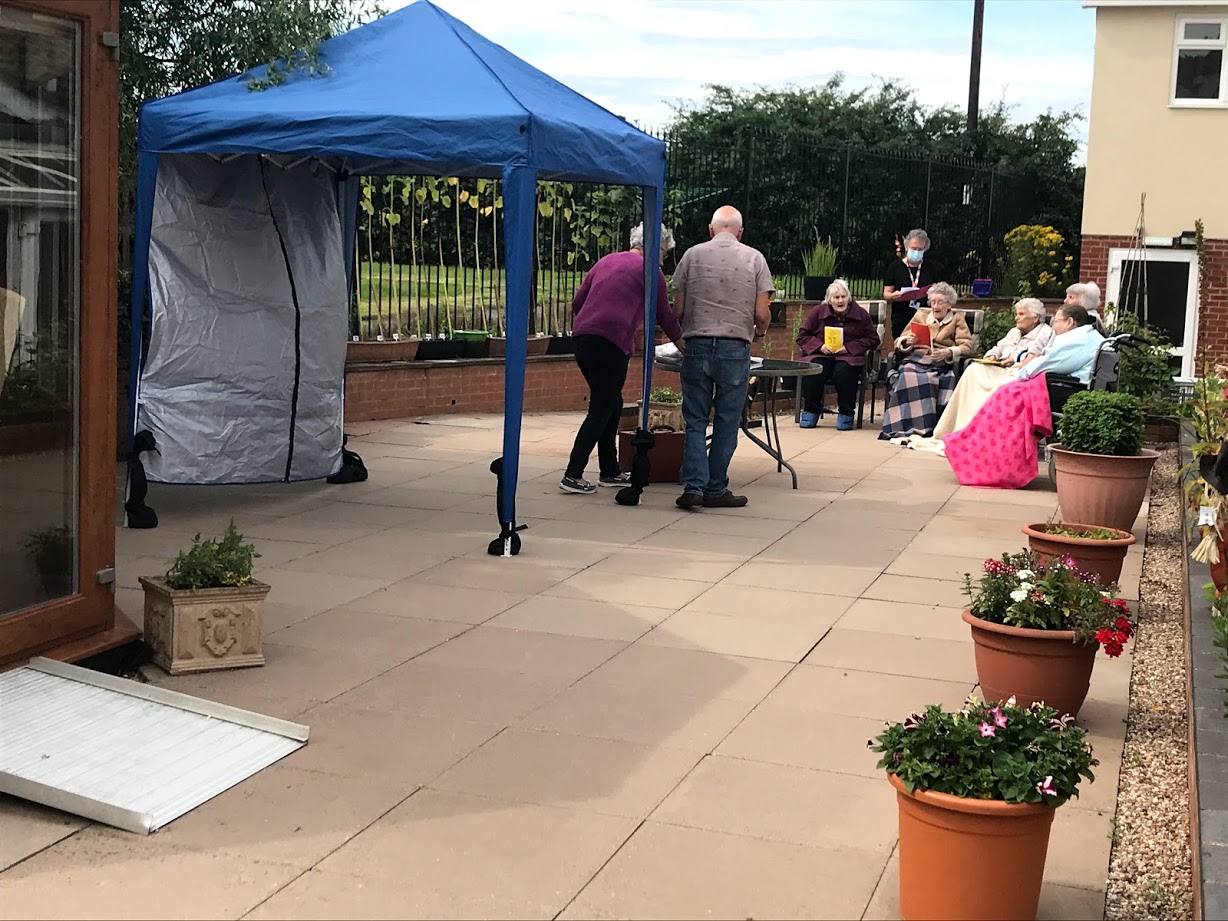 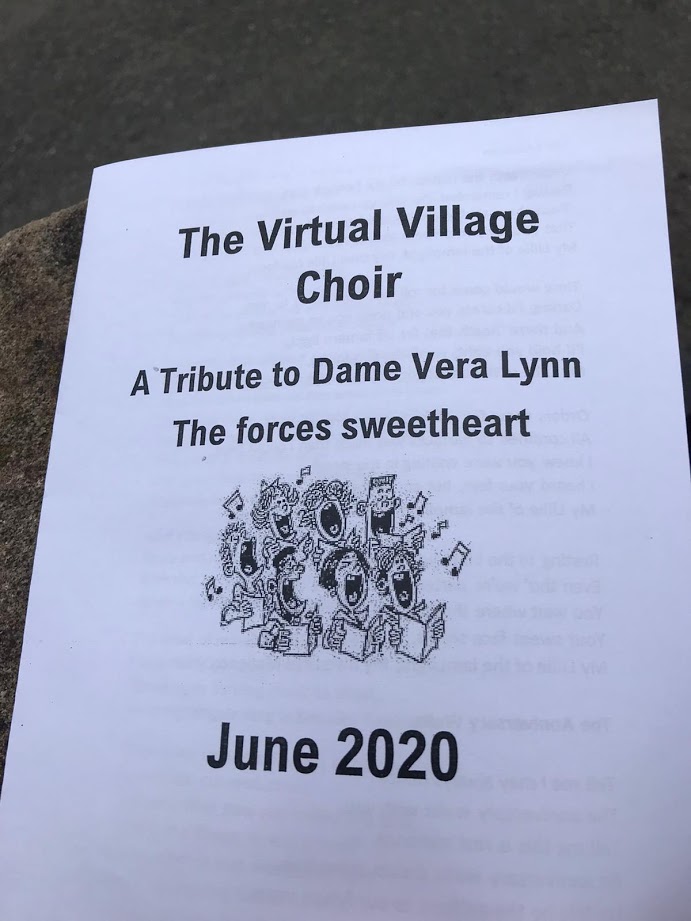 CONTINUING TO WORSHIP AND JOIN IN VILLAGE CHOIR WITH THE HELP OF OTHERS
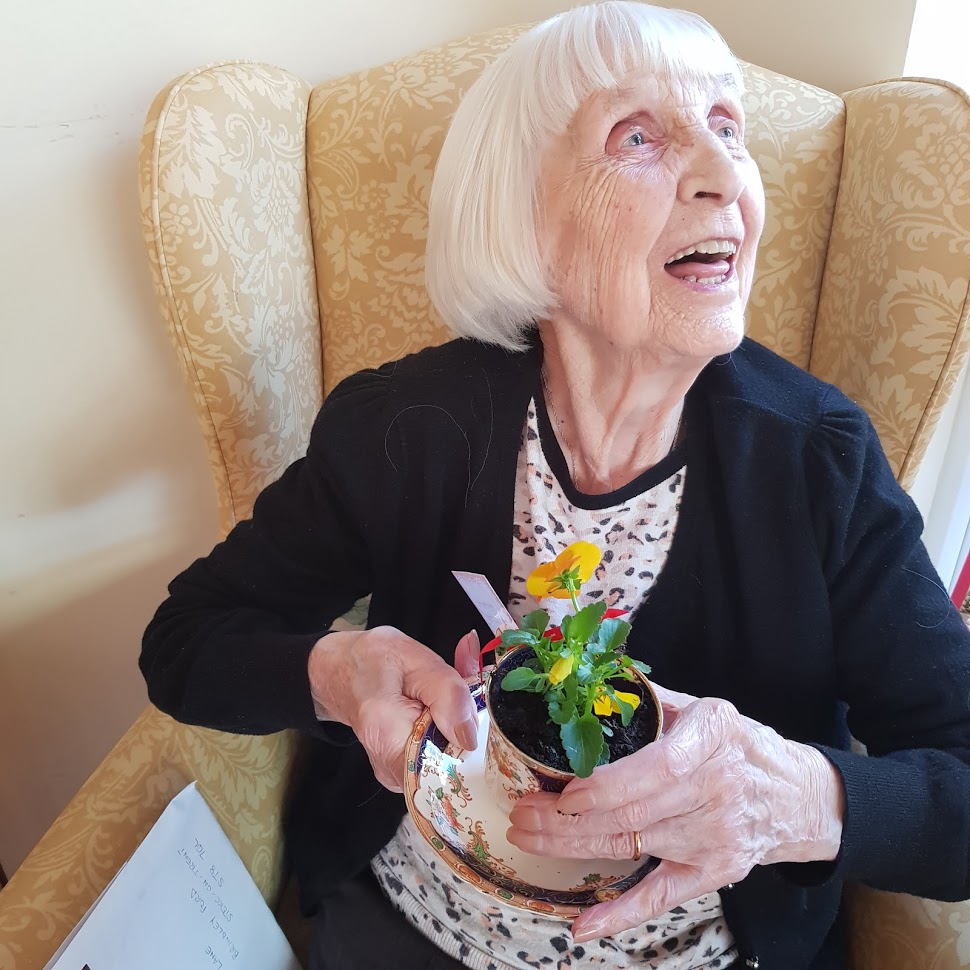 MAKING SPECIAL CELEBRATIONS SPECIAL
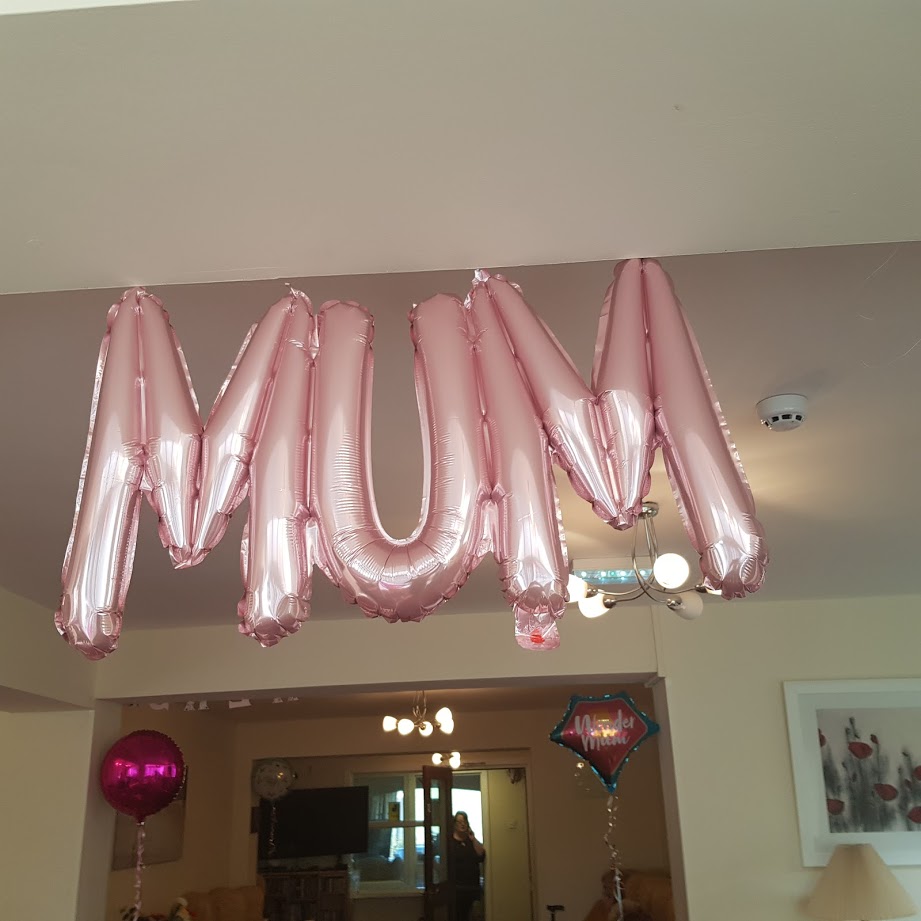 MOTHERS DAY
FATHERS DAY
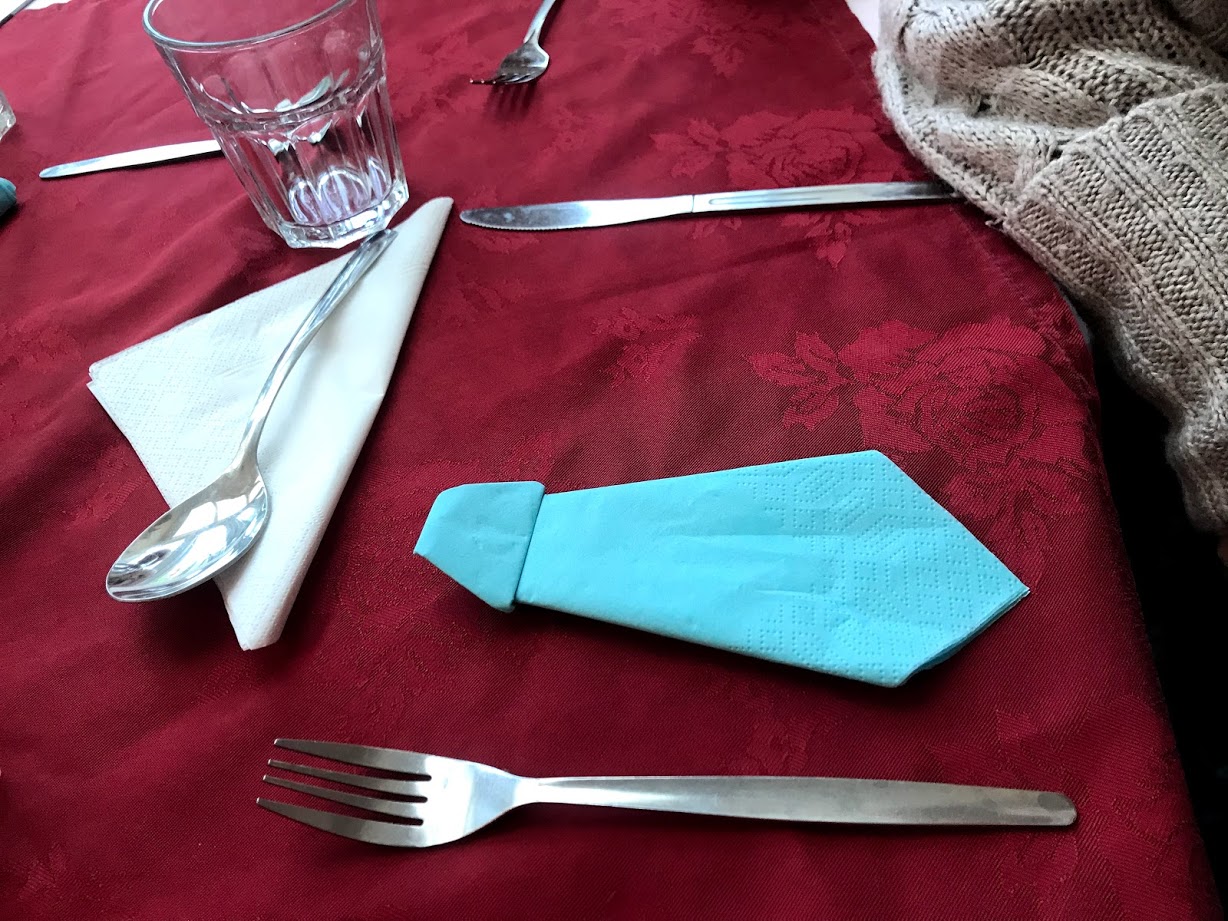 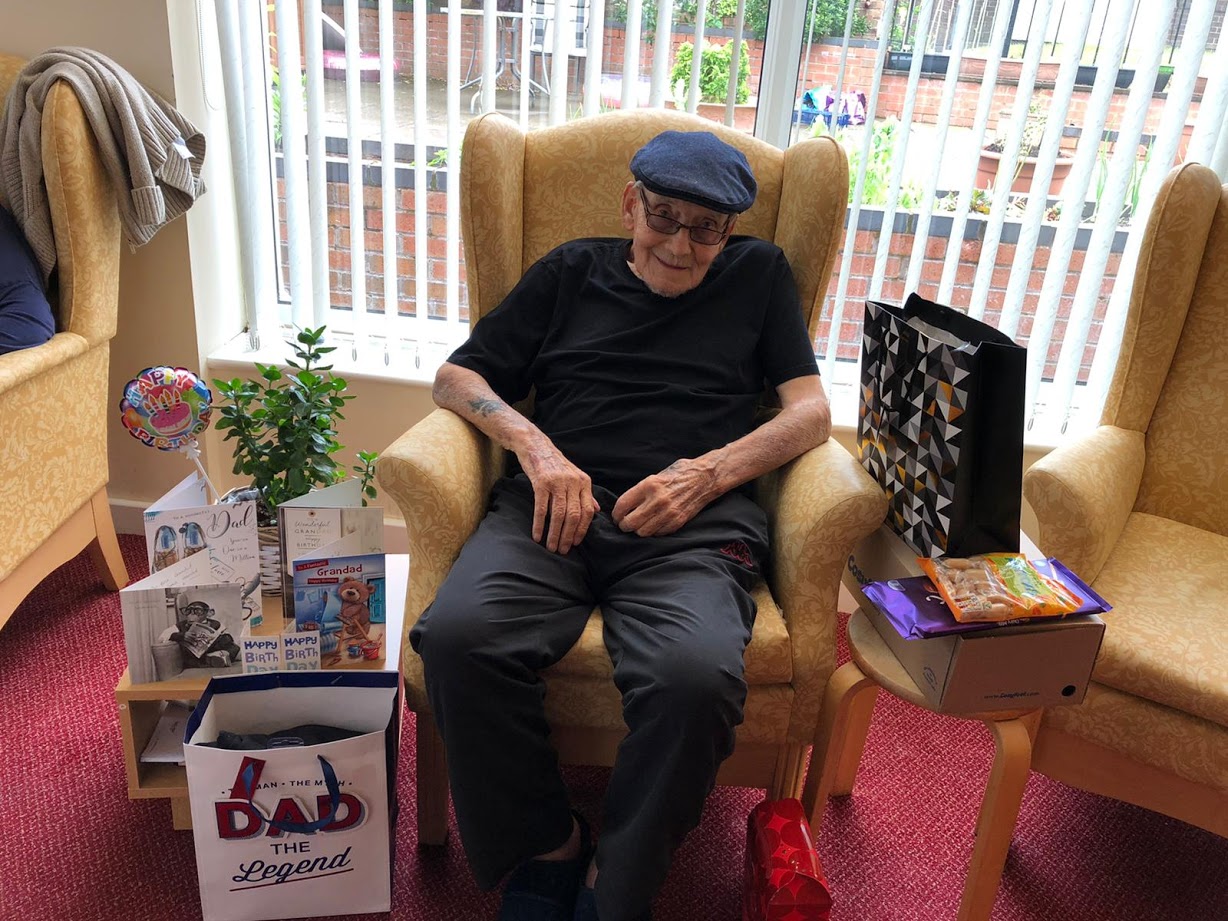 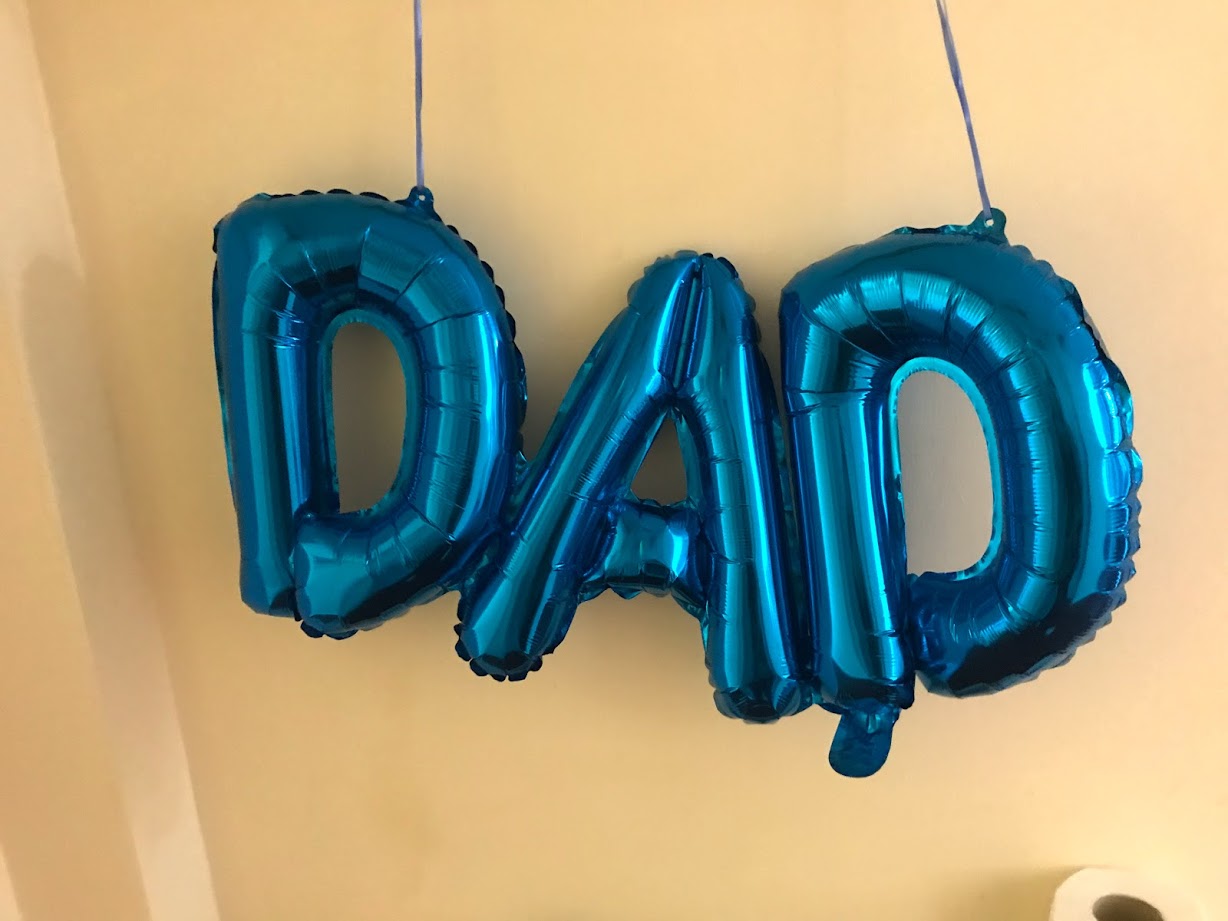 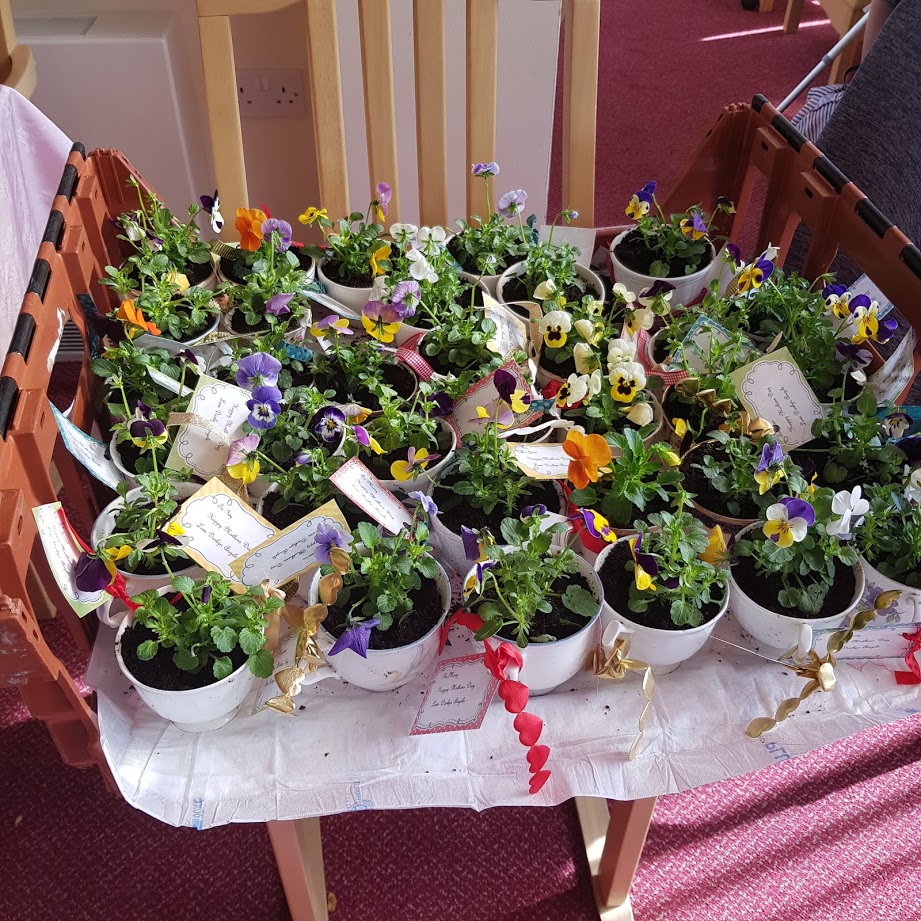 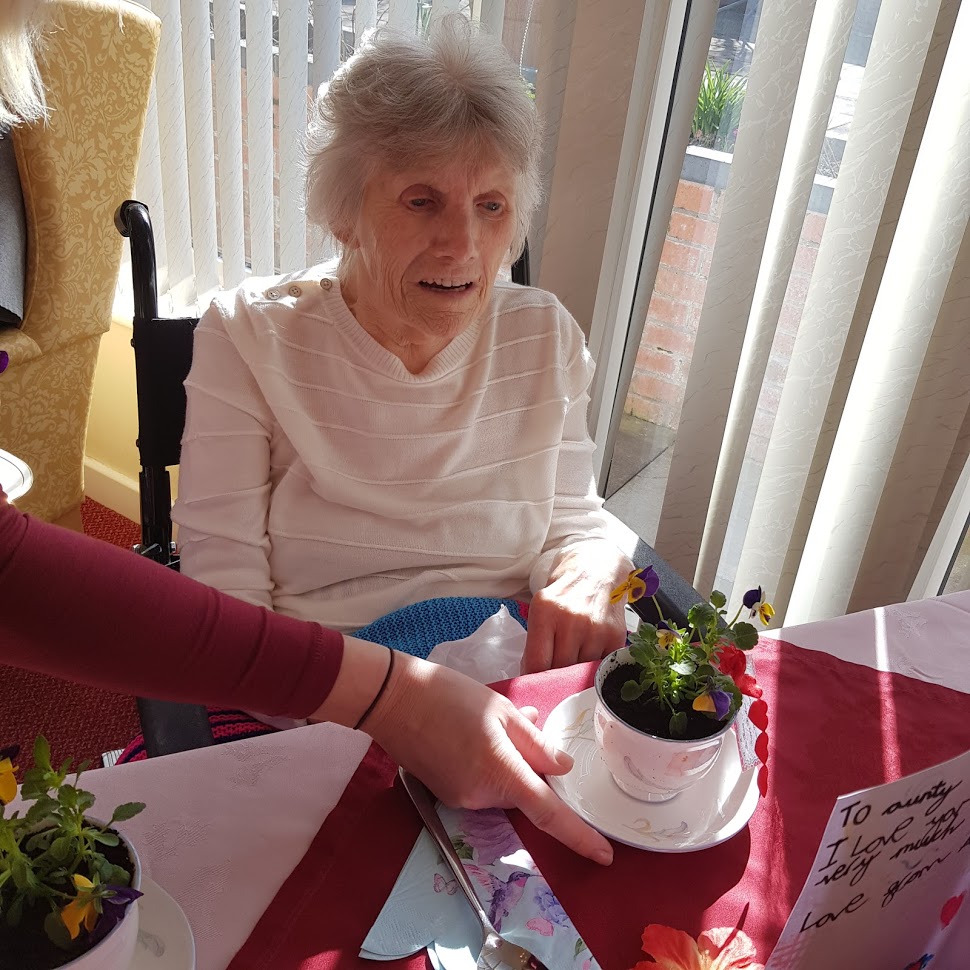 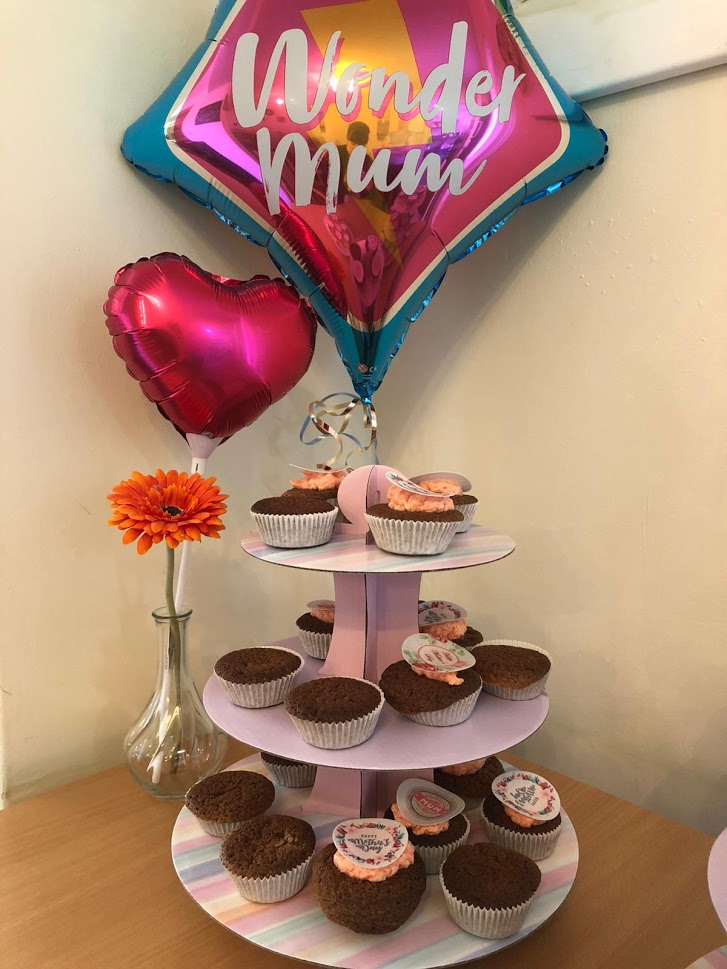 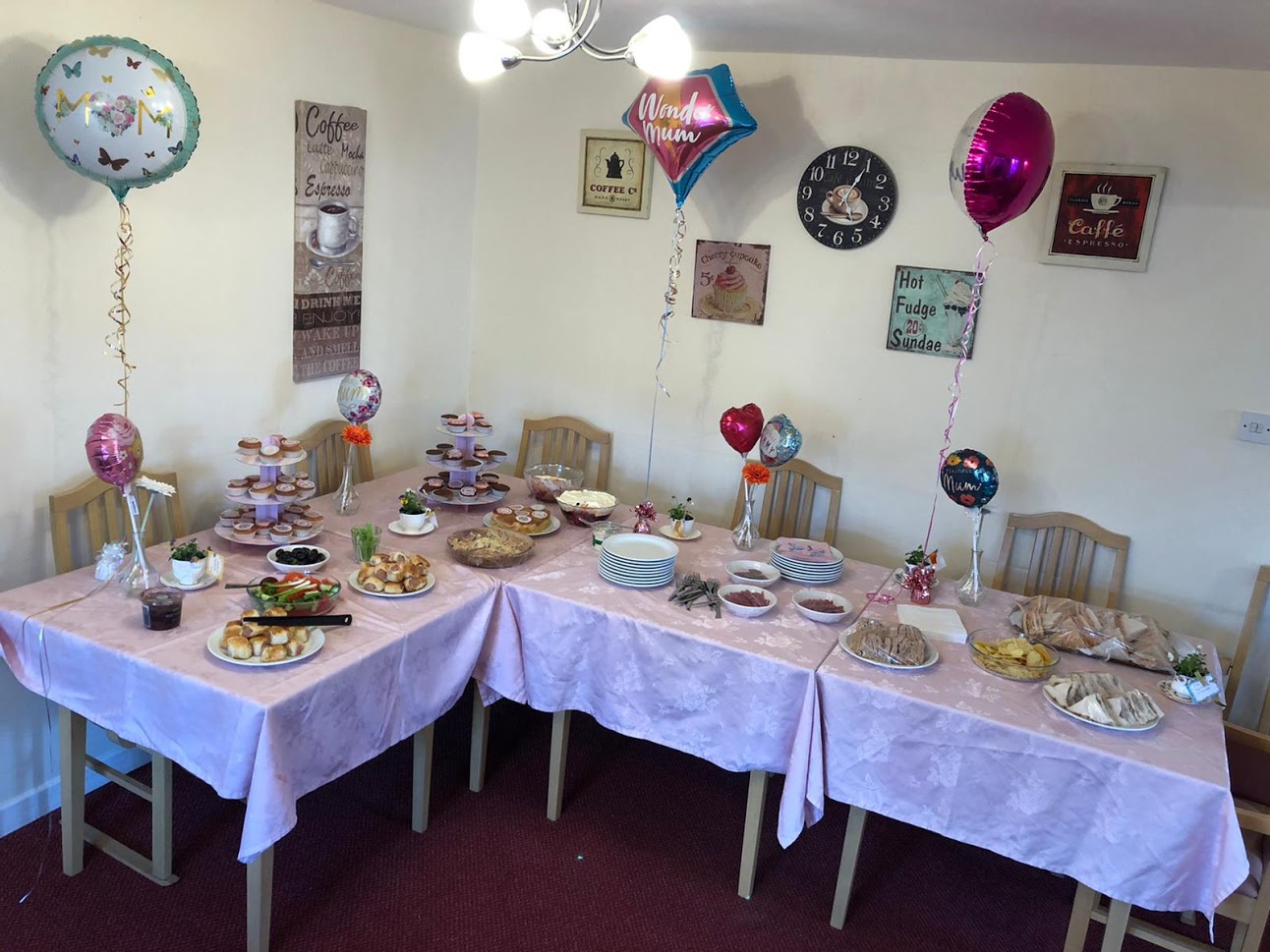 CELEBRATING EASTER
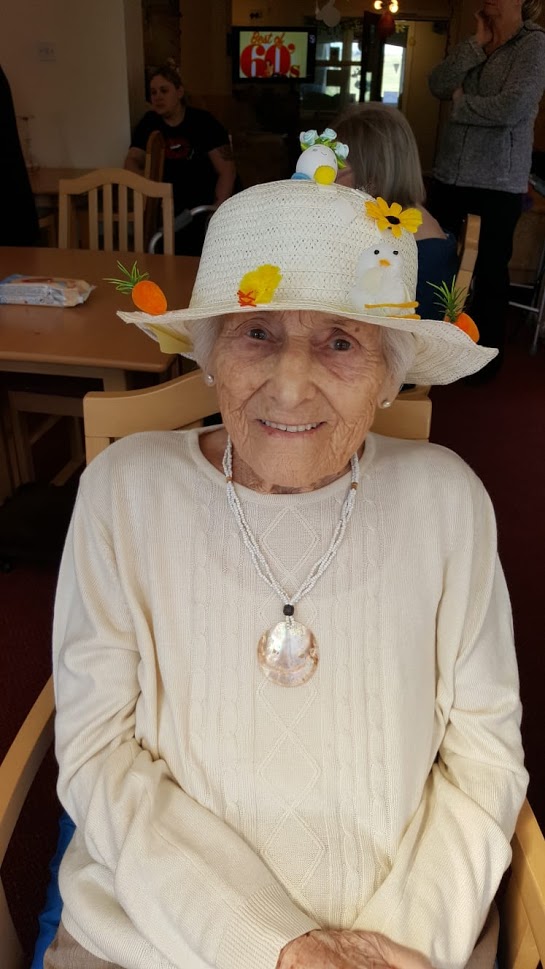 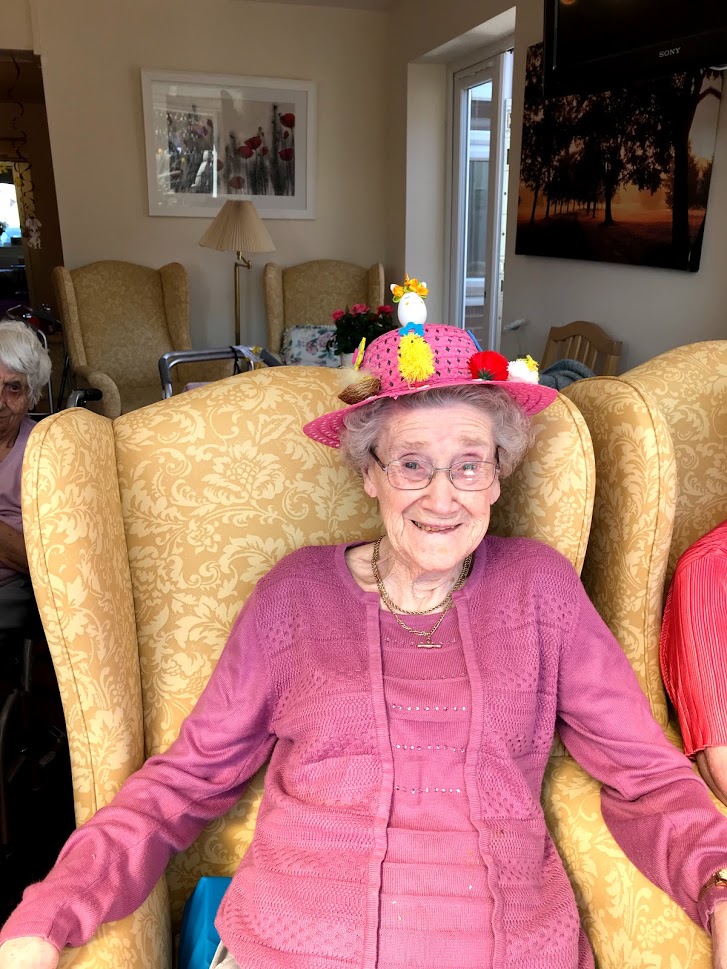 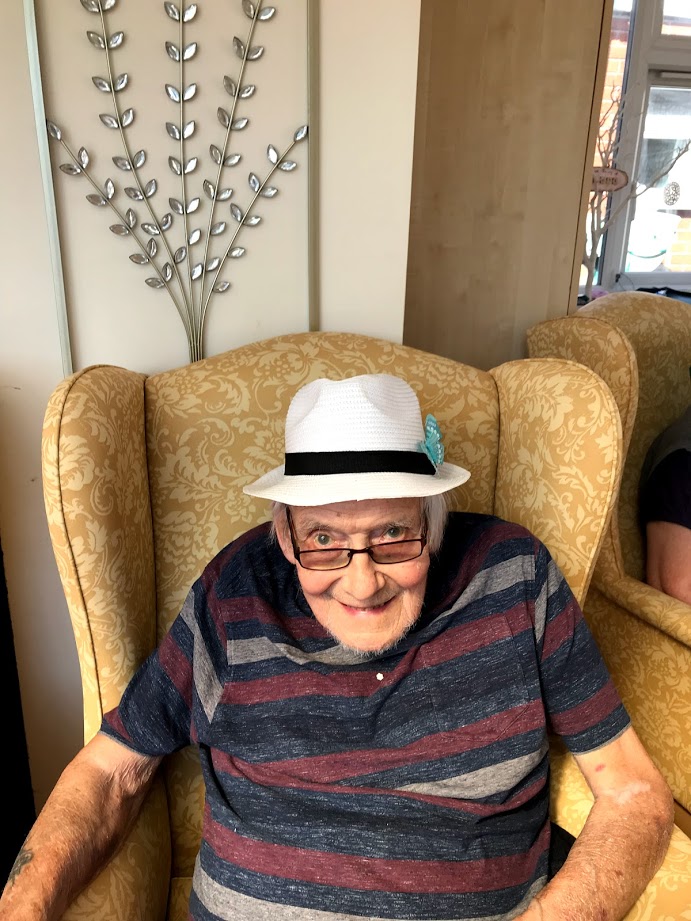 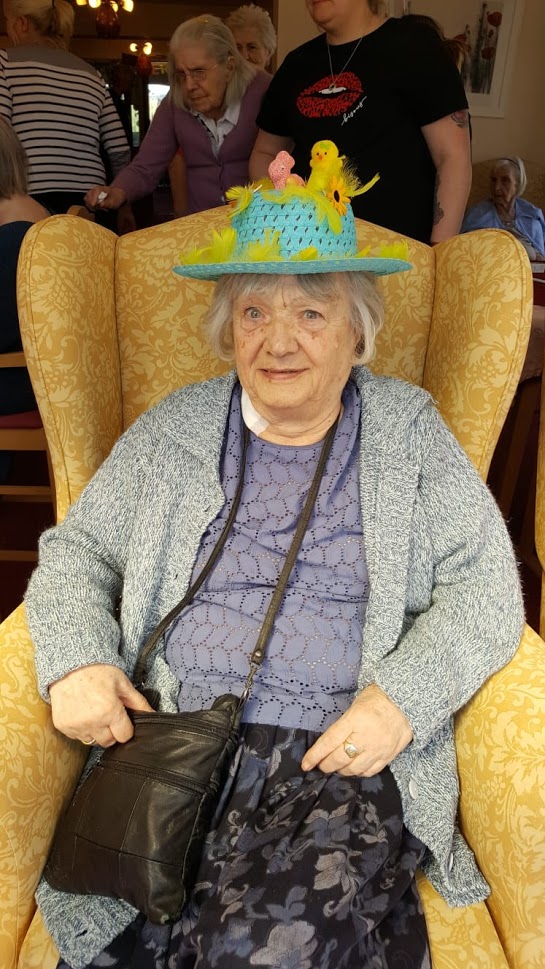 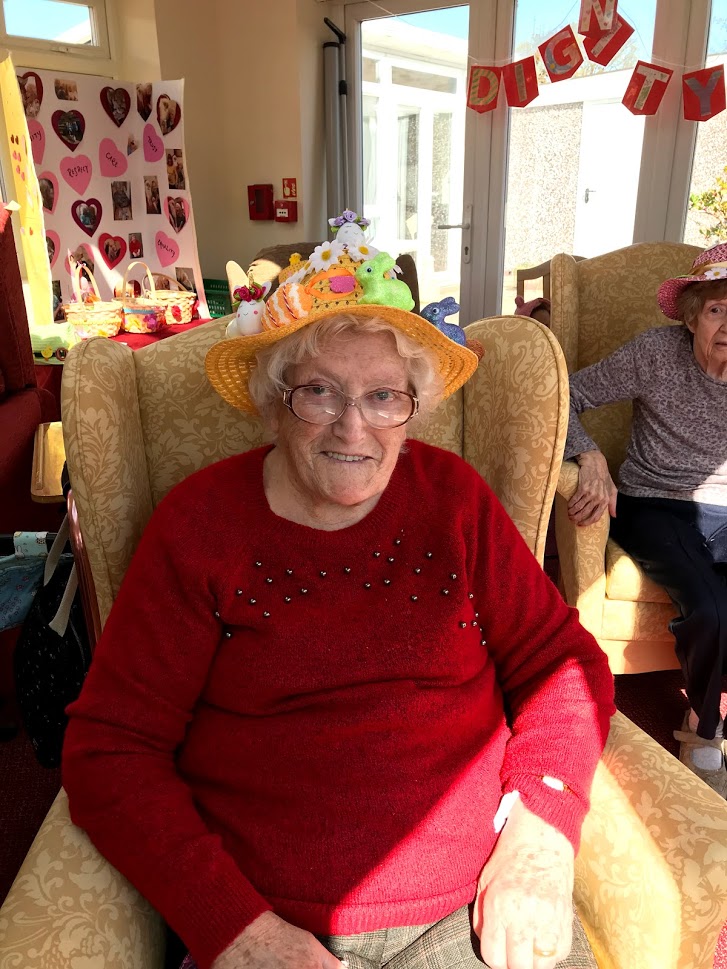 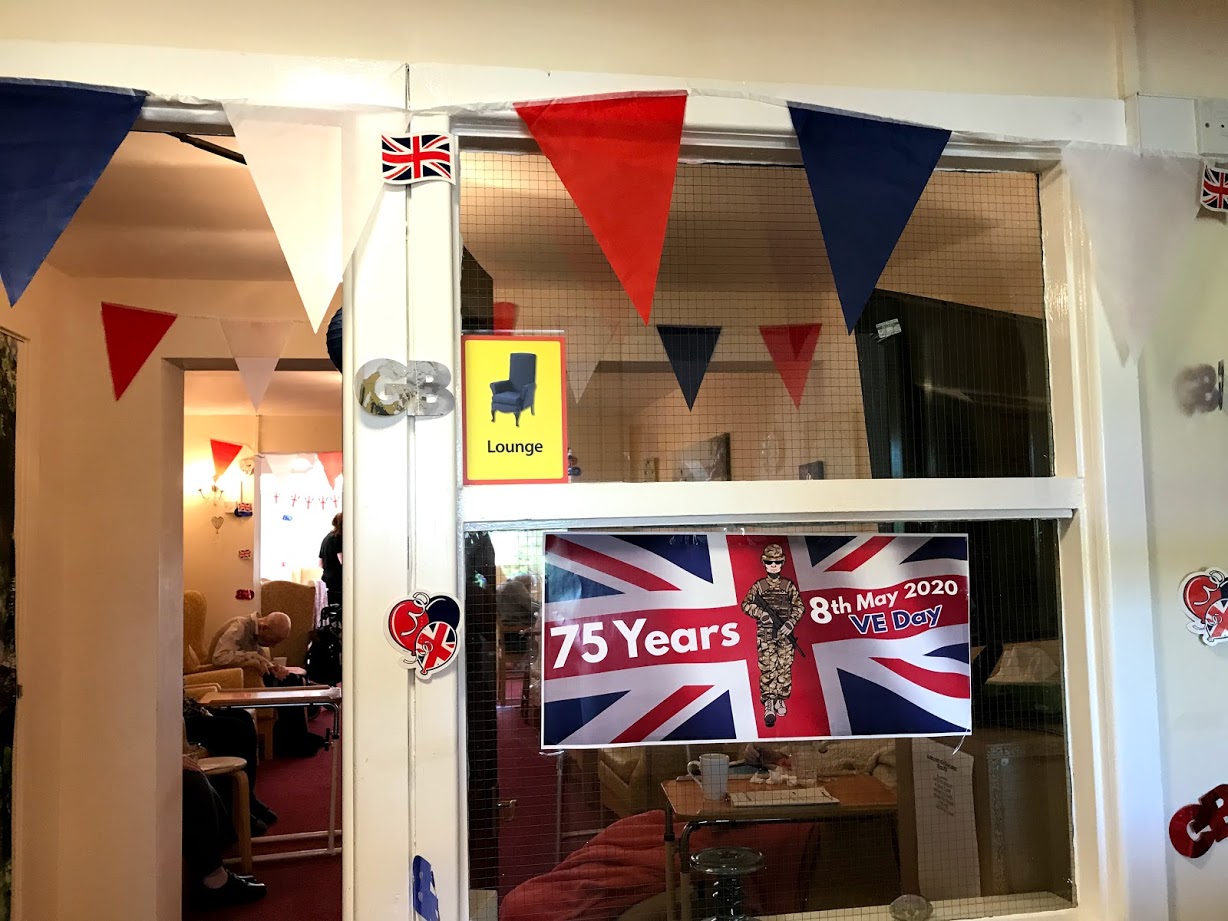 CELEBRATING VE DAY
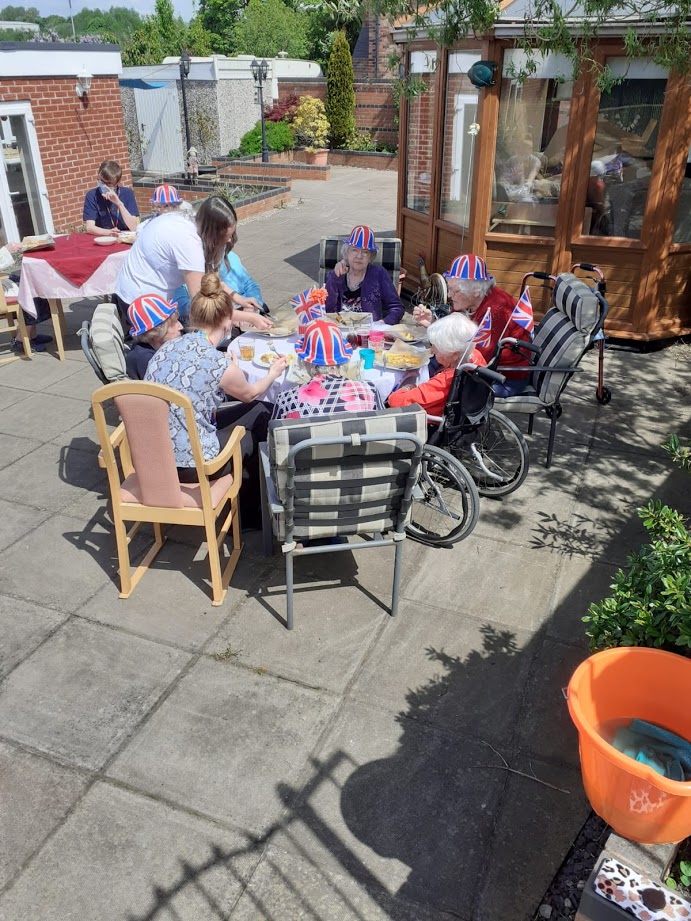 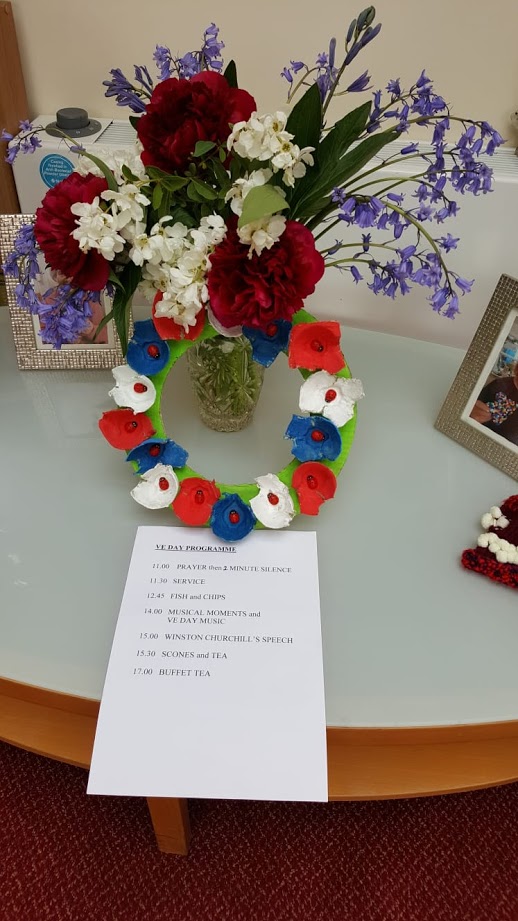 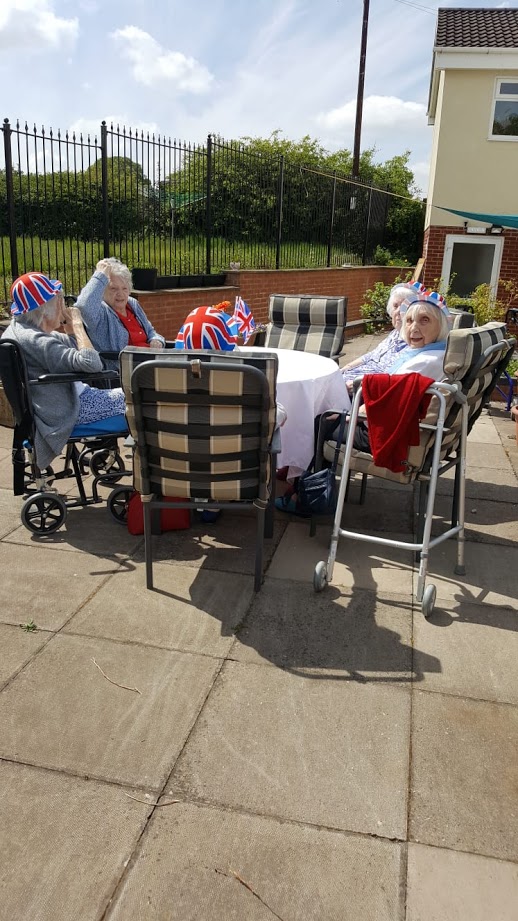 GROOMING AND HAIRCUTS – STAYING NORMAL
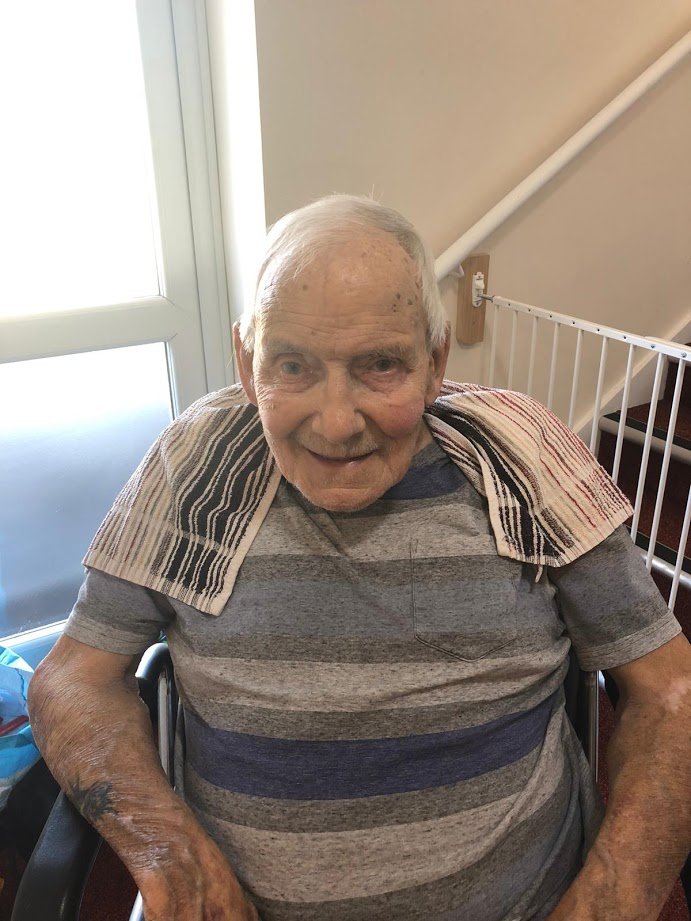 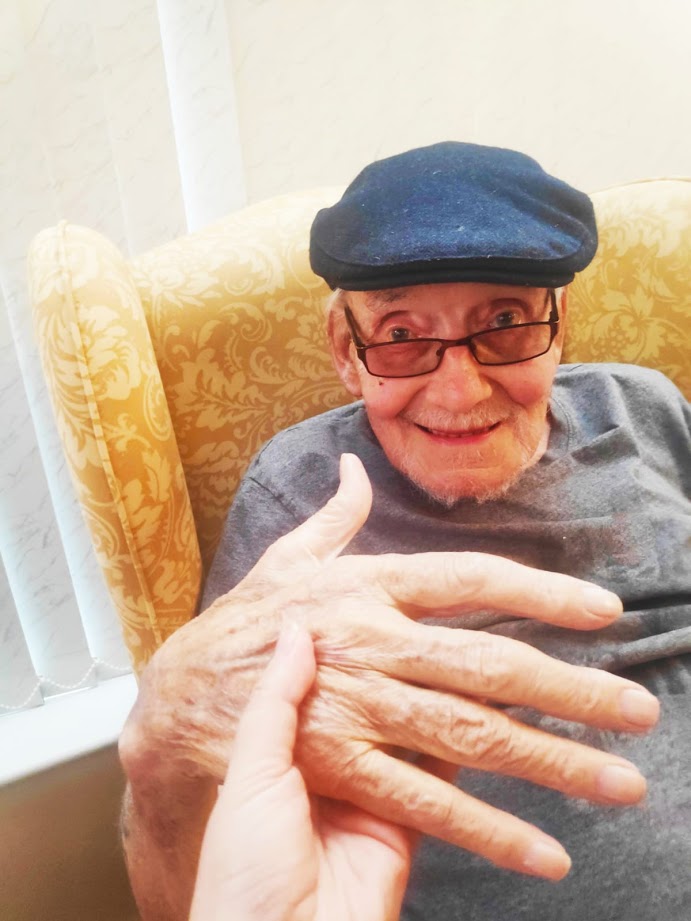 HELPING OUR GARDEN BLOOM
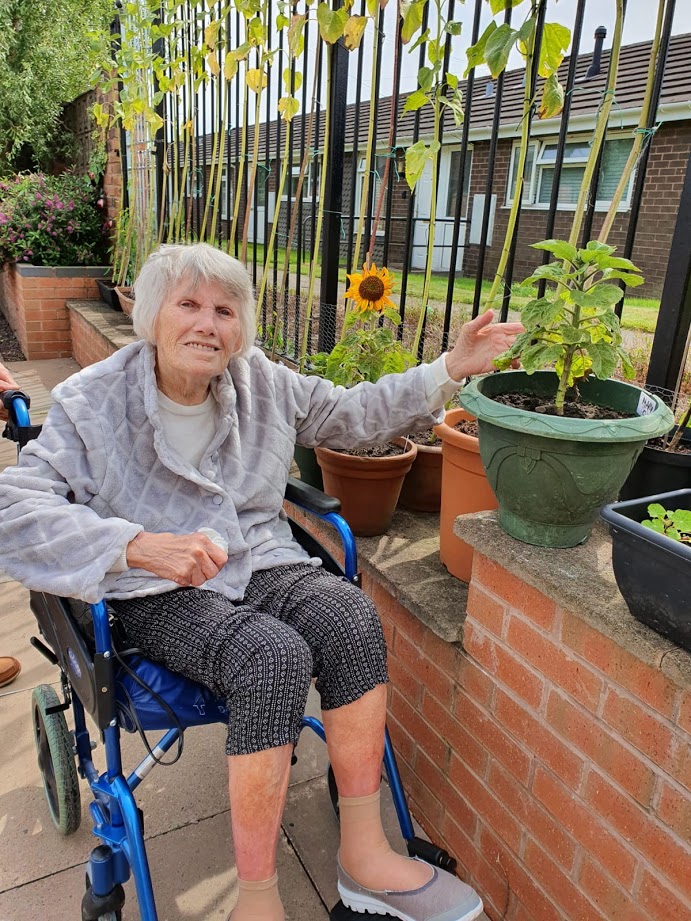 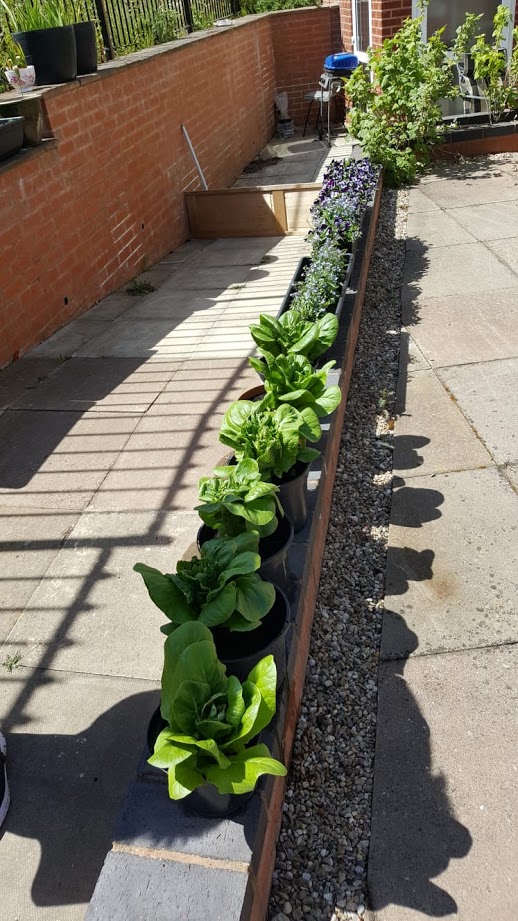 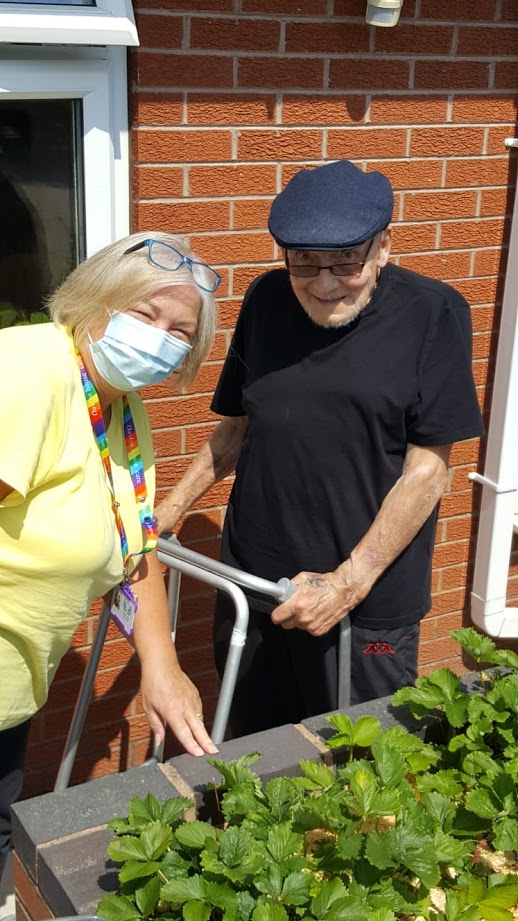 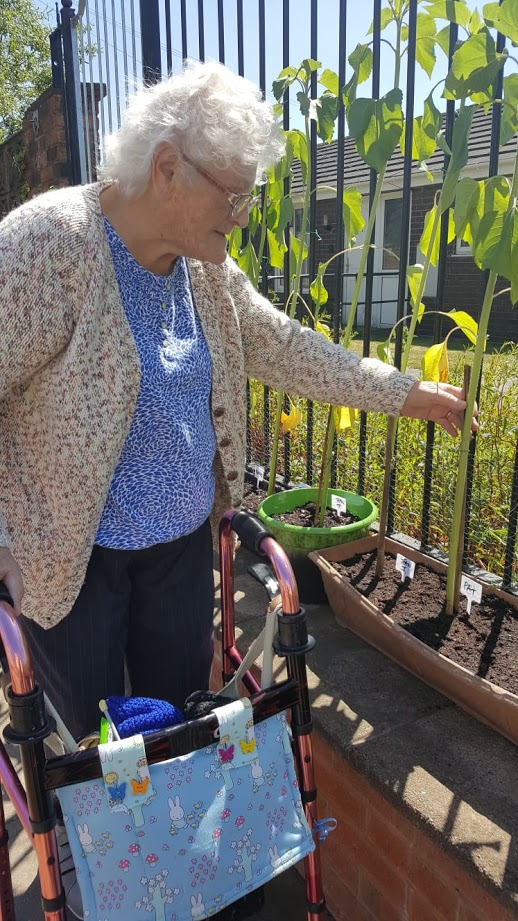 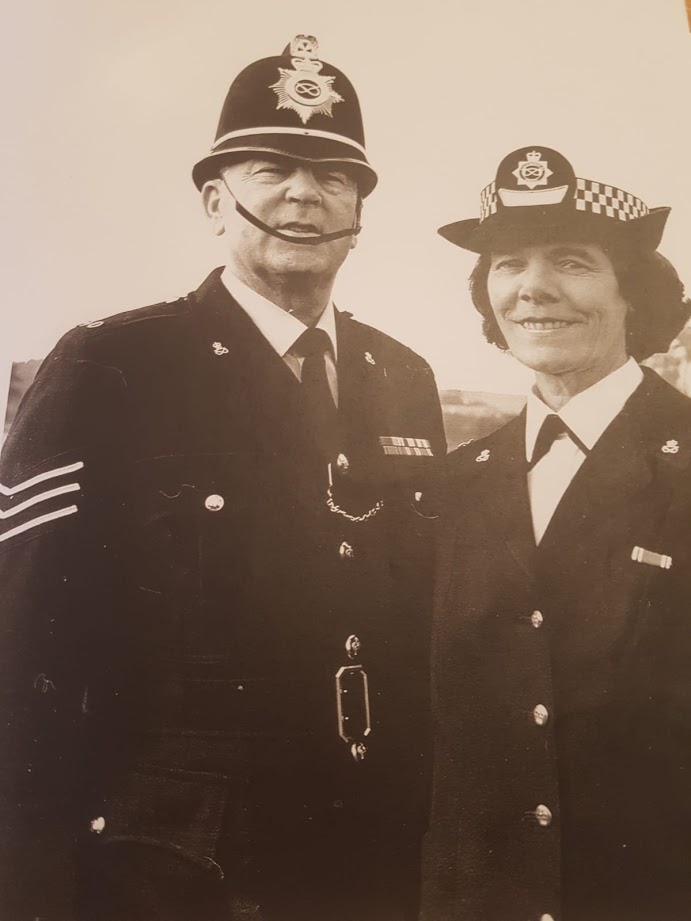 ENSURING DIGNITY IN END OF LIFE CARE
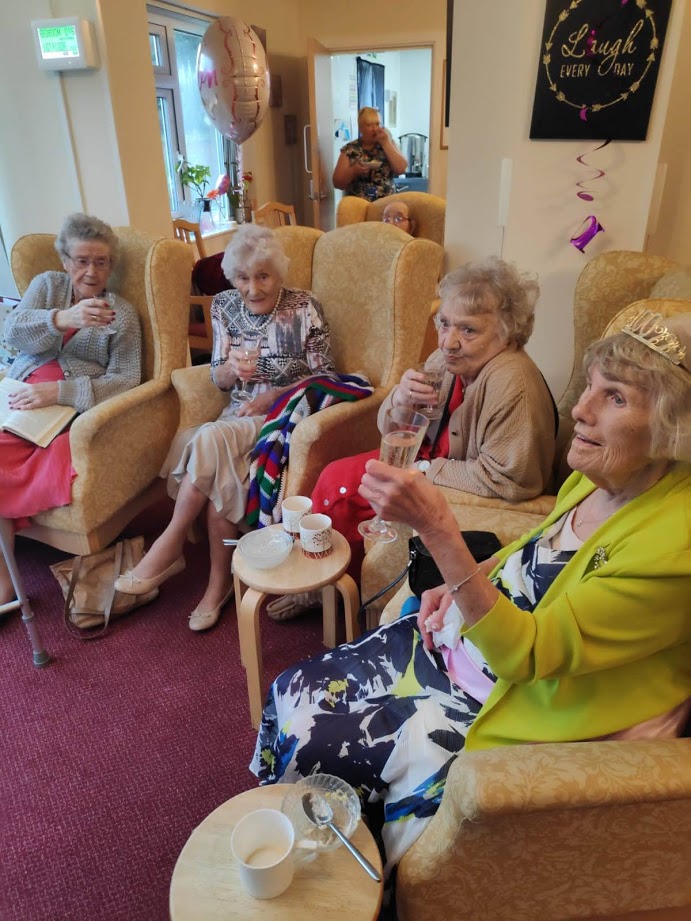 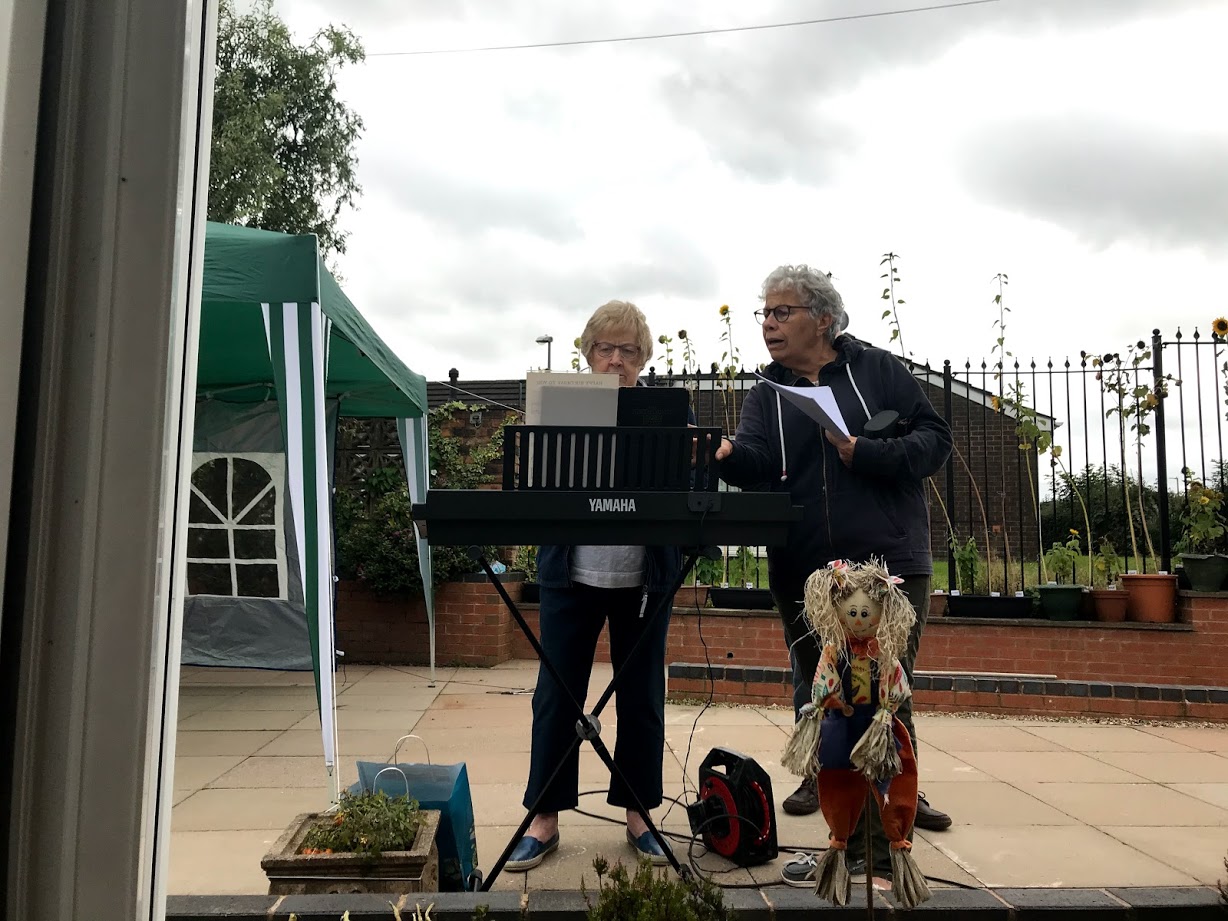 100 BIRTHDAY CELEBRATIONS
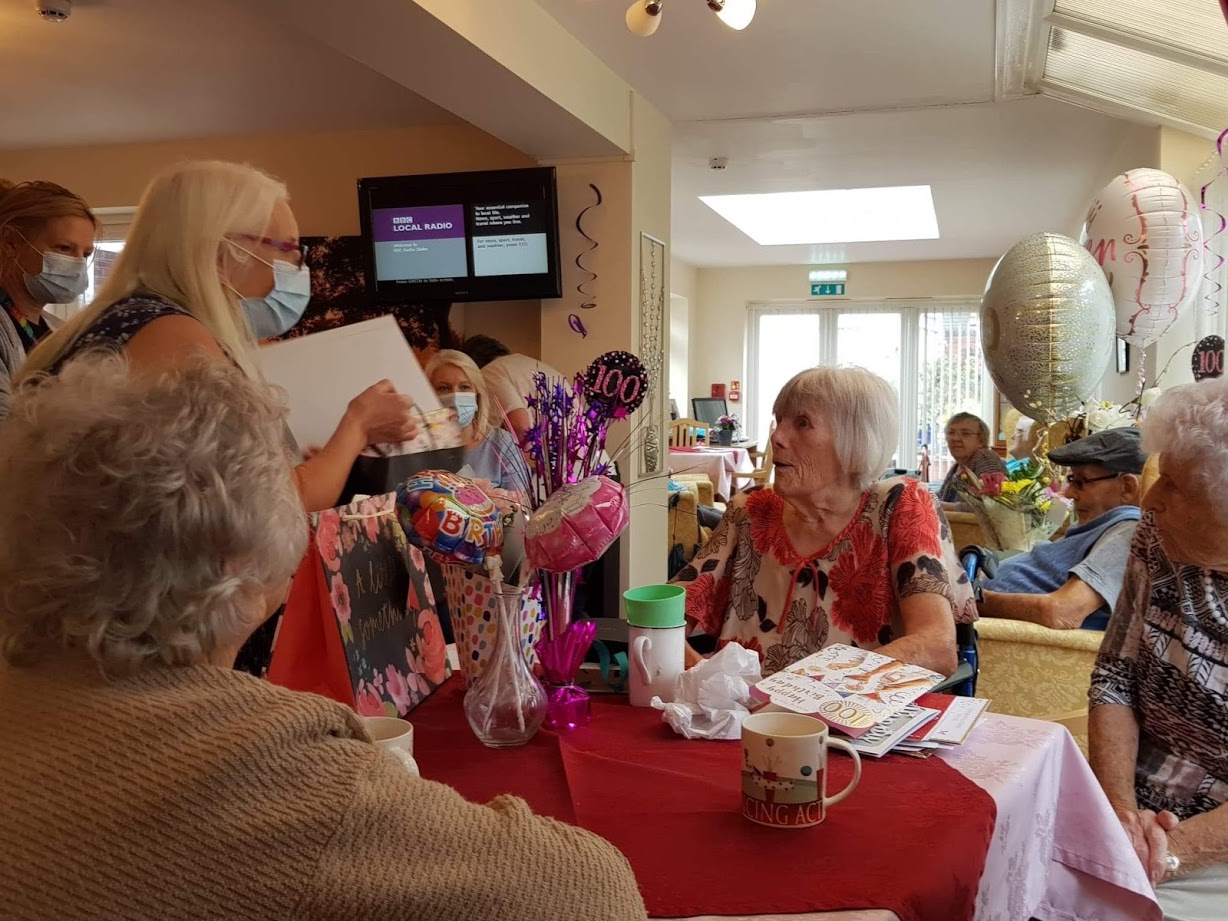 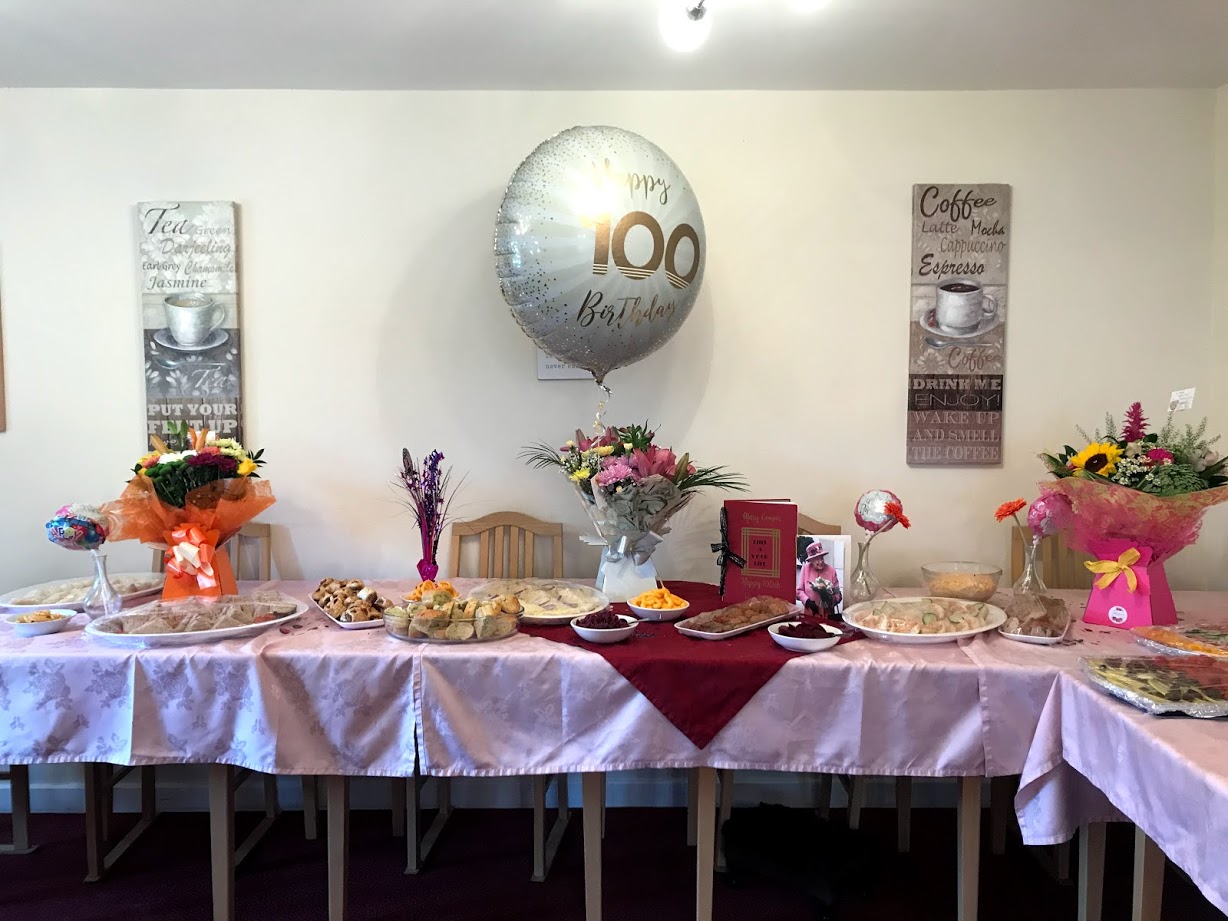 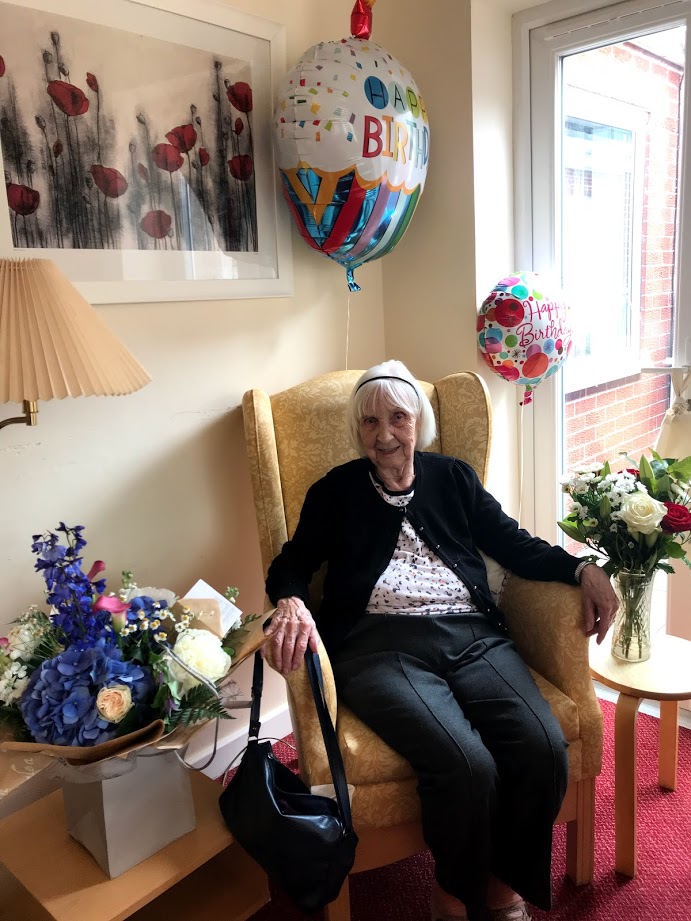 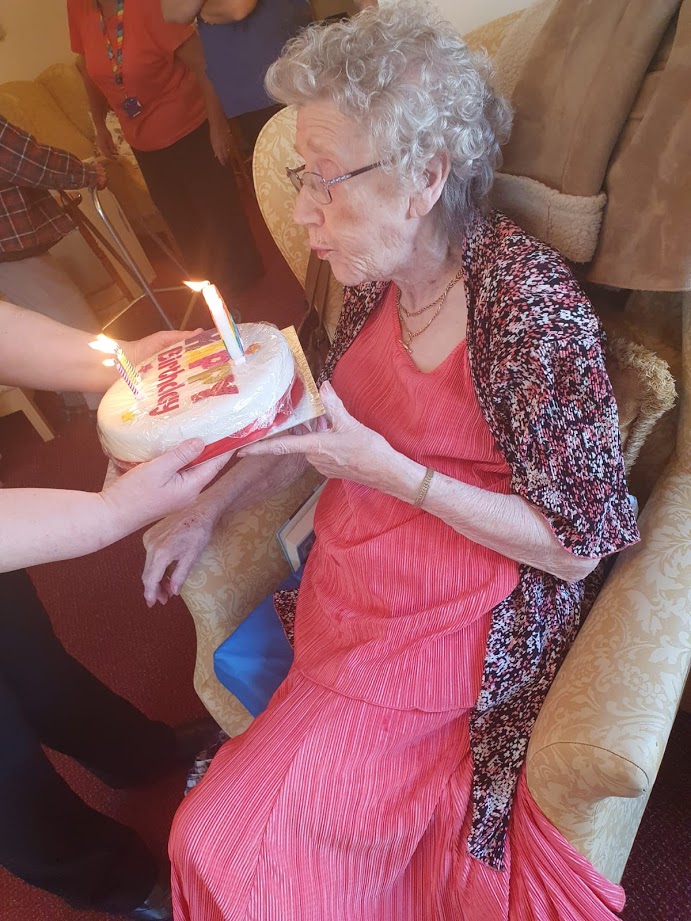 MAKING BIRTHDAYS SPECIAL
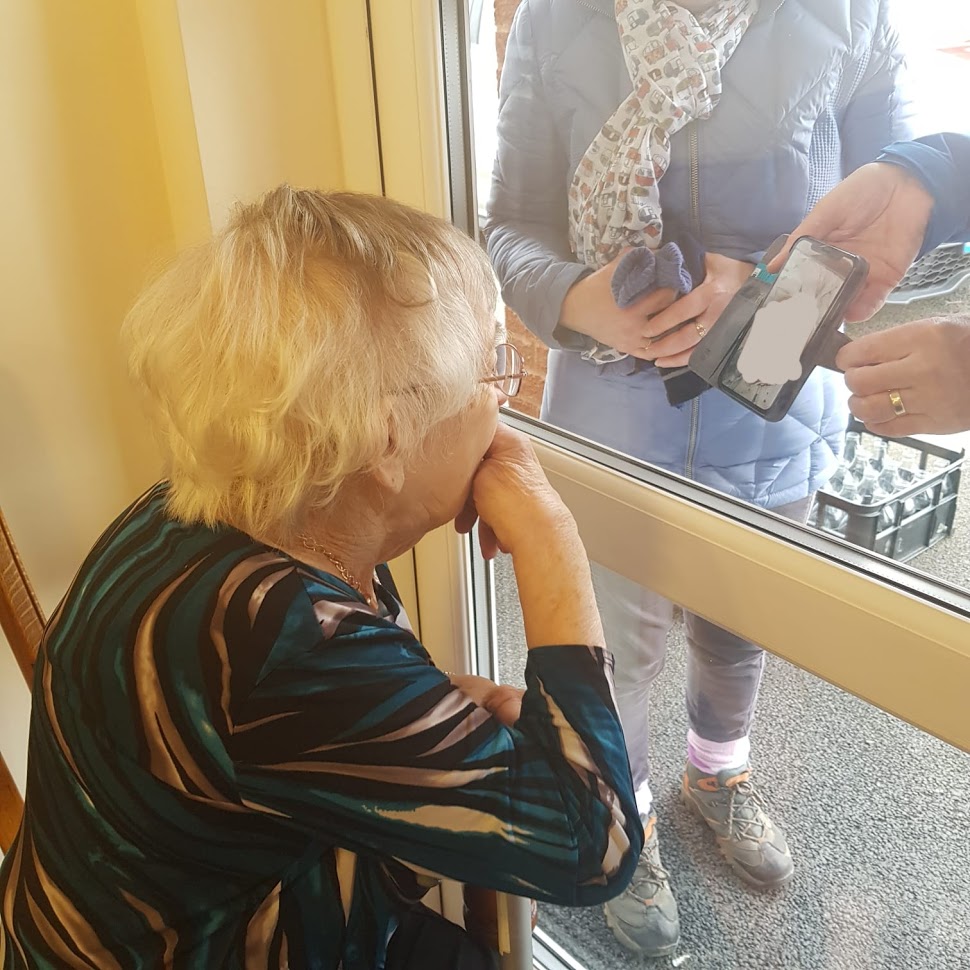 SAFELY WELCOMING OUR VISITORS
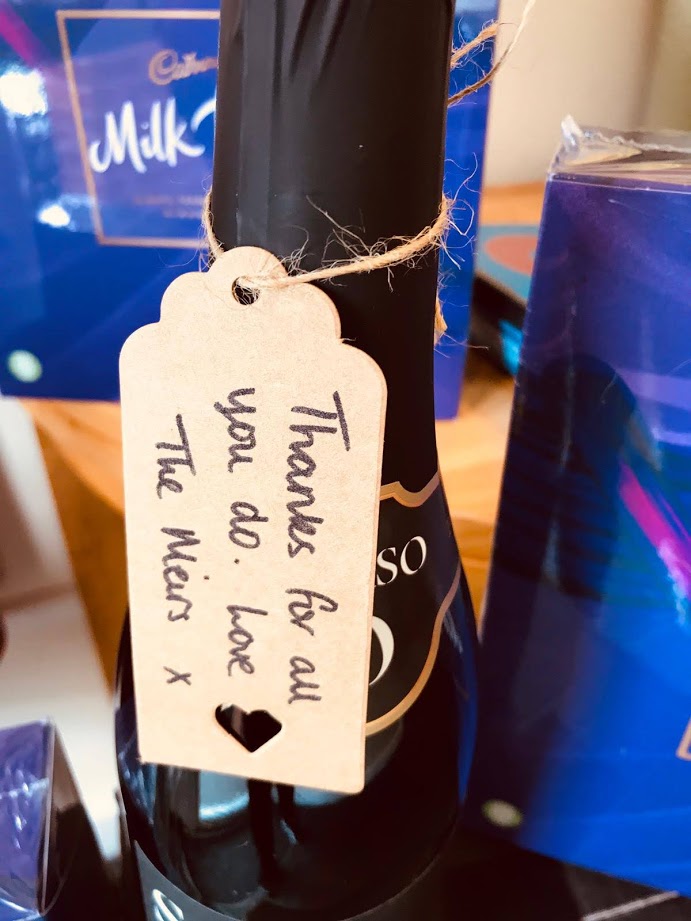 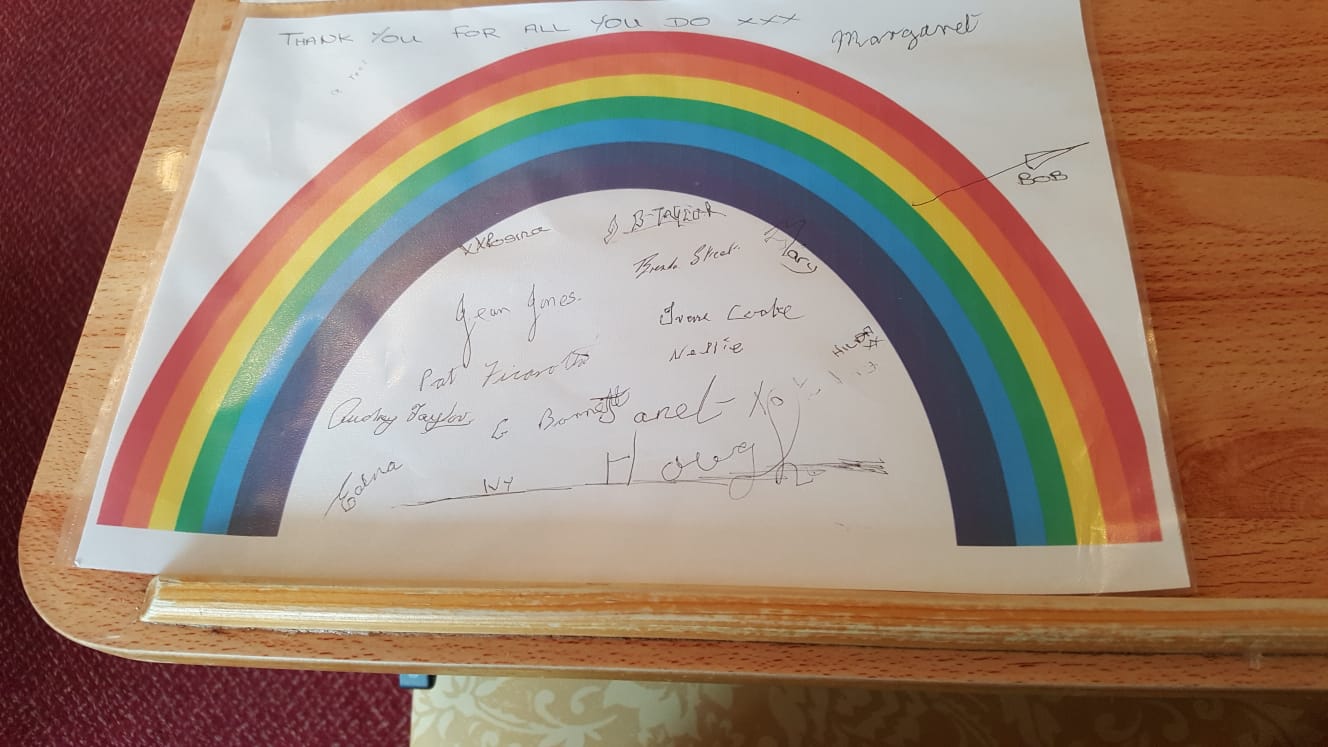 APPRECIATING OUR CARERS
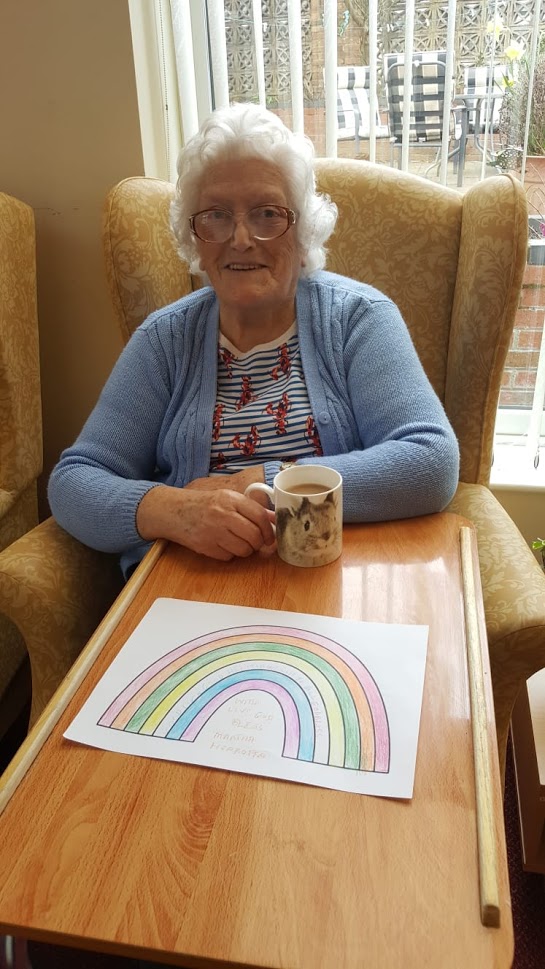 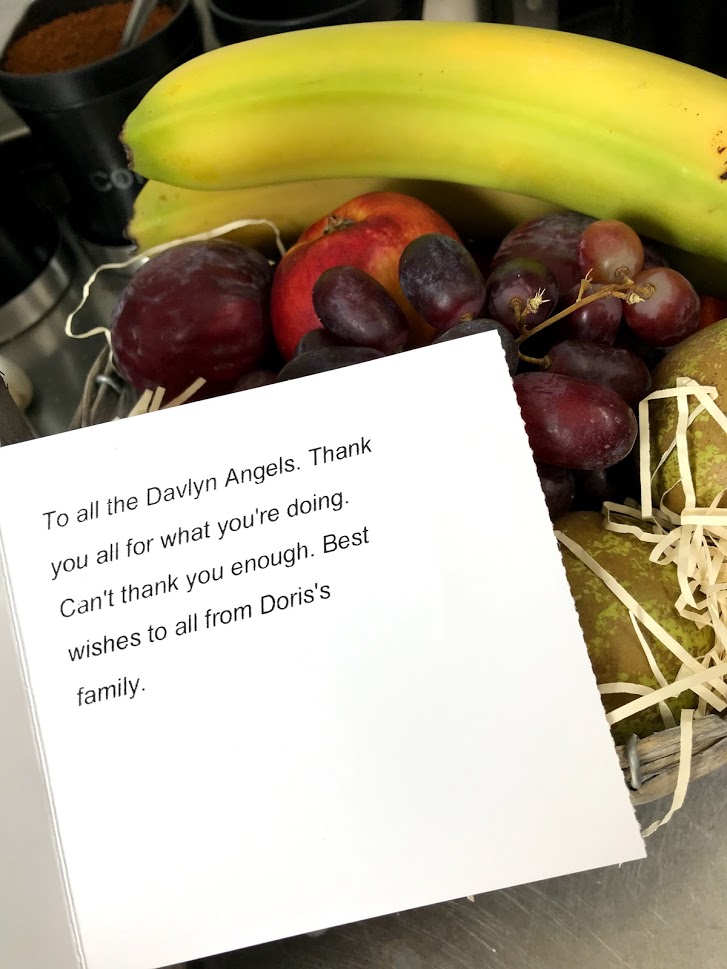 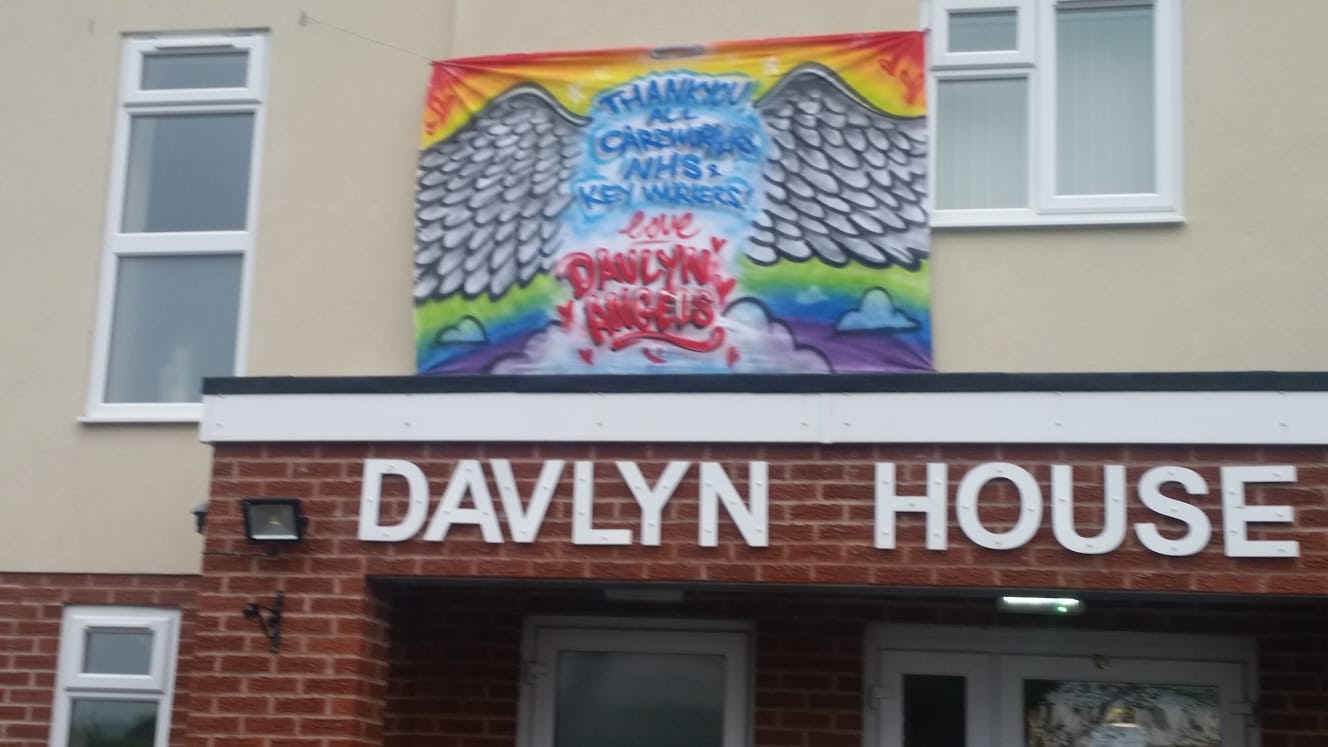 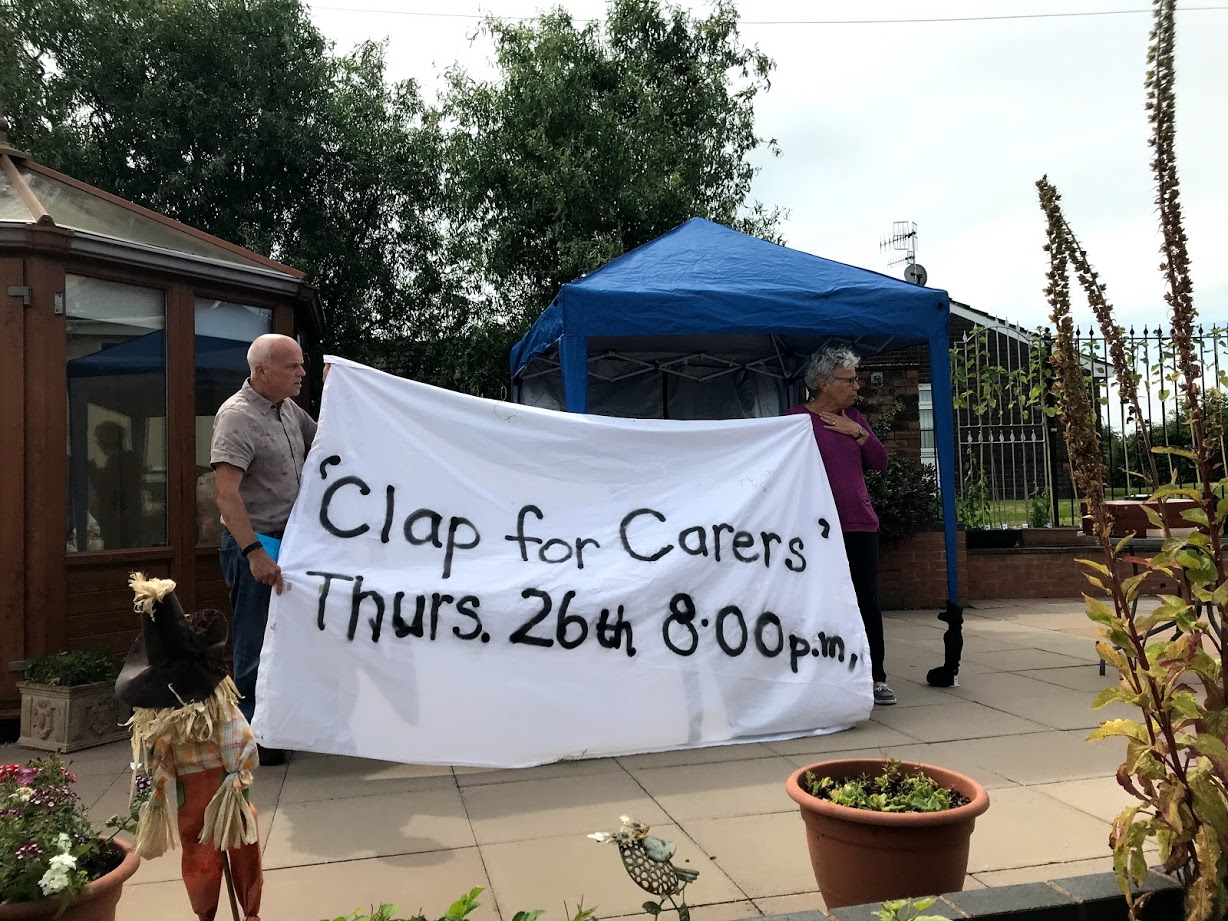